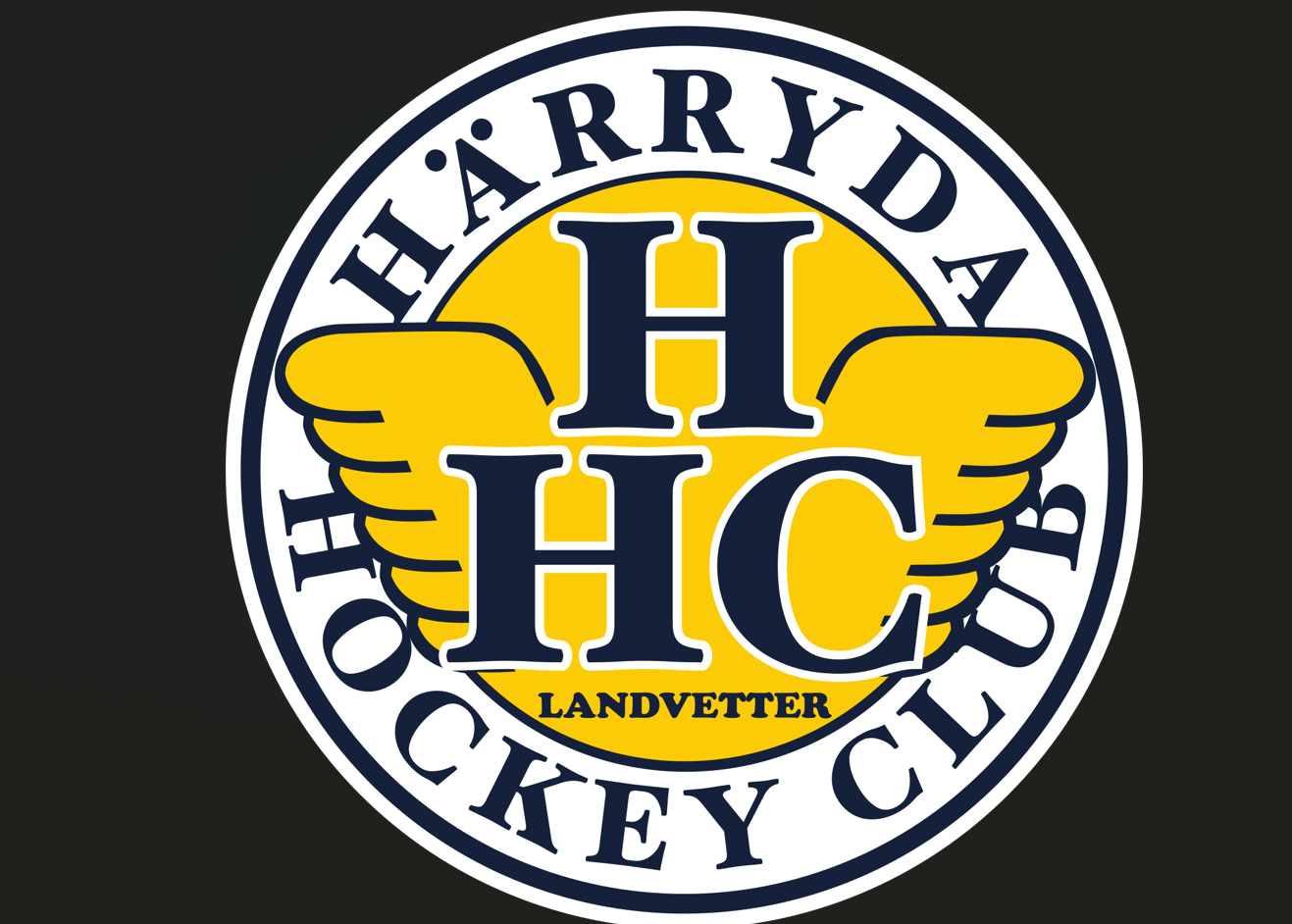 SÄSONG
IS
FYS
SKARA
TRUPP
REGLER
ÖVRIGT
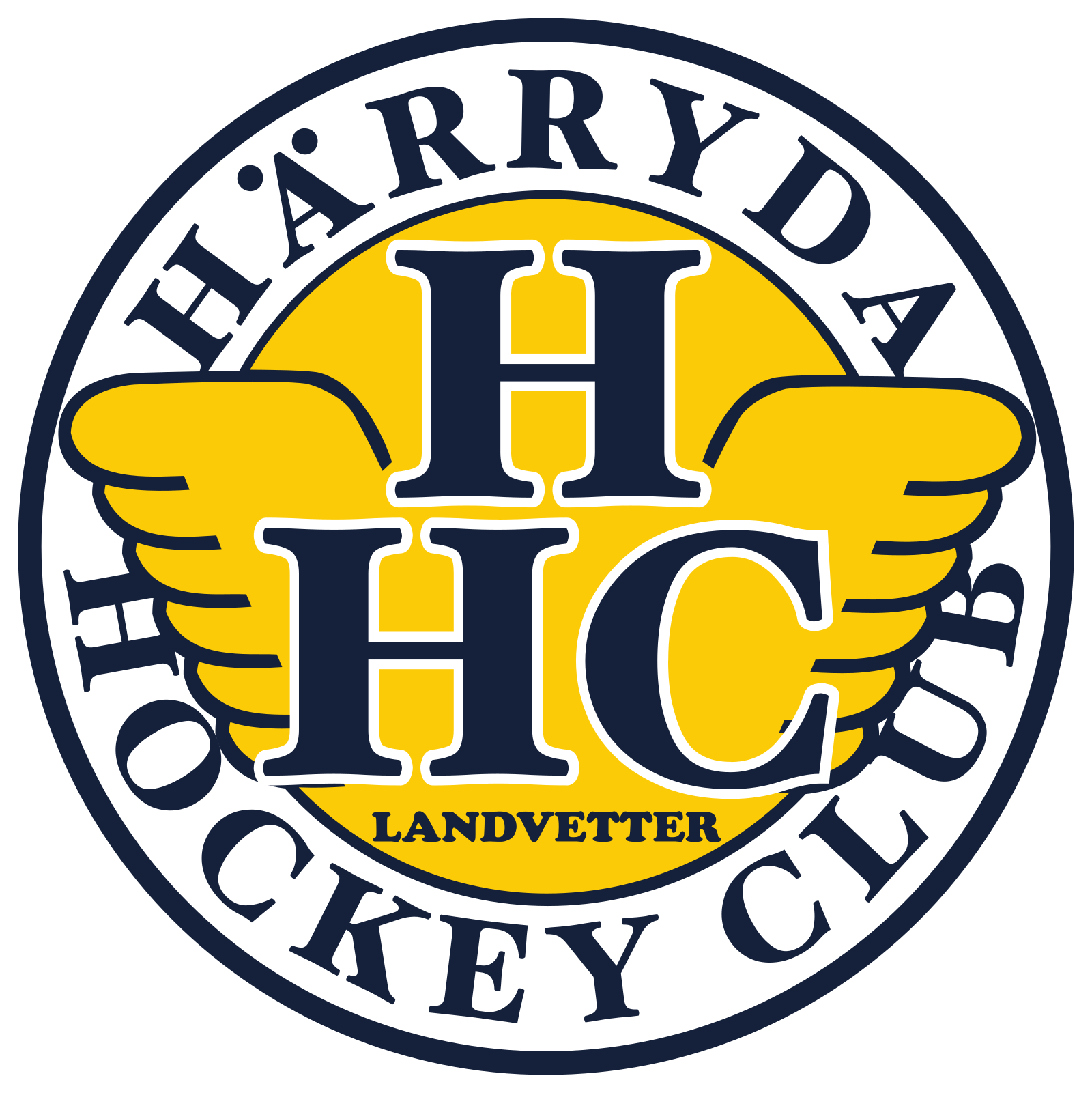 P
HHC
DAG
PÅSK
CAMP
HÖST
CAMP
1D
CAMP
FOTO
SPELARSAMTAL
CUP
A1/A2
TEAMB.
SKARA
CUP
GIF
U15
TEAMB.
CUP
A1/A2
CUP
A1/A2
TEAMB.
SÄSONG
FYSTRÄNING
JAN
FEB
MARS
APRIL
MAJ
JUNI
MAJ
AUG
SEPT
OKT
NOV
DEC
JULI
FÖRÄLDRAMÖTE
FÖRÄLDRAMÖTE
J18
UPPSTART
TRÄNINGSGRUPP
TRÄNINGSMATCHER
TSM
UTBILDNING
J18
UPPSTARTSMÖTE
GP
DOMARE
J18 
AVST.
FÖRÄLDRAMÖTE
ISTRÄNING START
A
AVST.
DOMARE
UTB
A-GRUPP
UPPSTART
TRÄNINGSGRUPP
TRÄNINGSMATCHER
EFTERSÄSONG
GENKI
FYS – OFF ICE
ISTID
SERIESPEL A:1+ A:2
TRÄNINGSMATCHER
MORGONHOCKEY
CAFESÄSONG
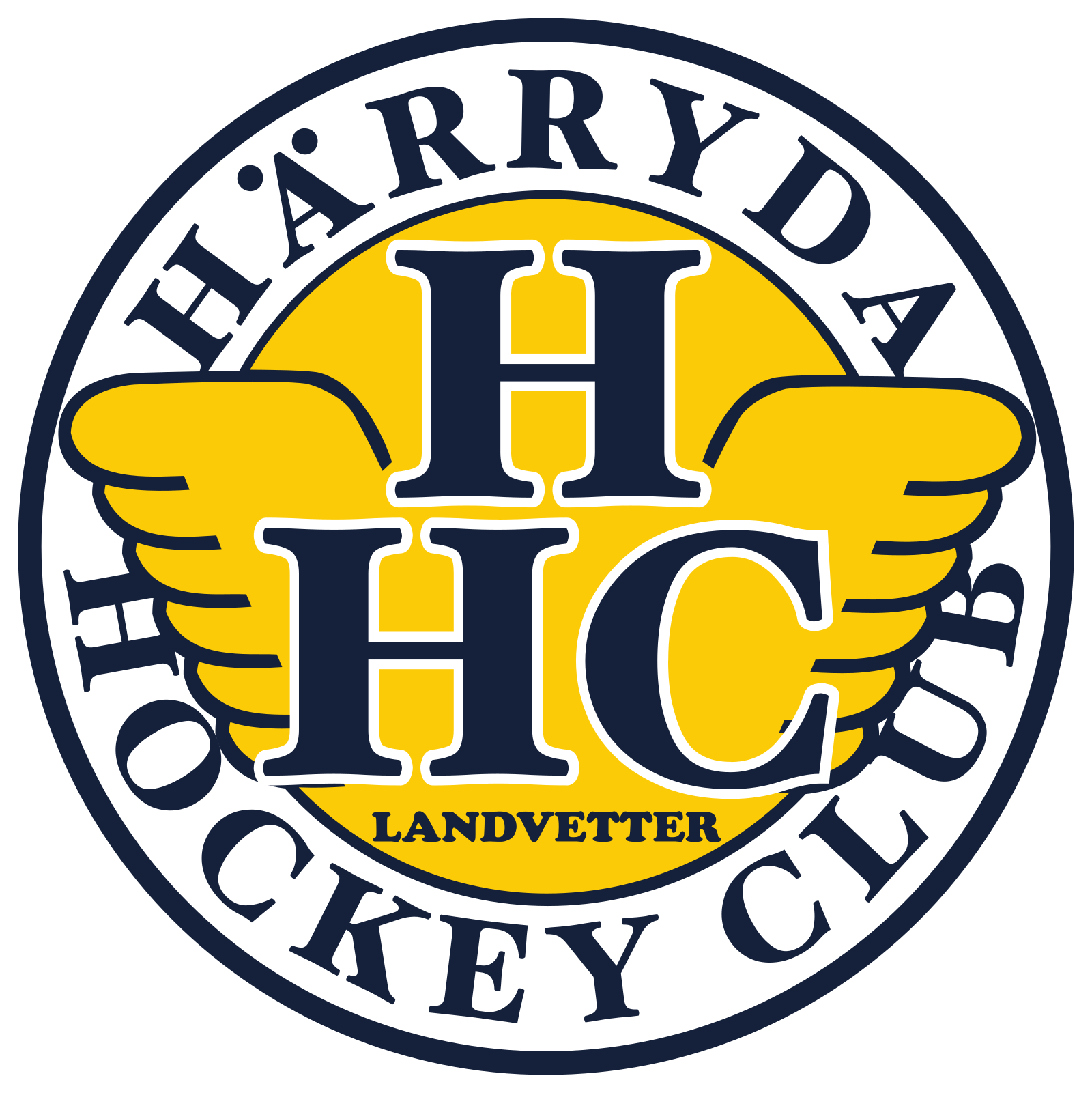 IS
TRÄNING MATCHSÄSONG
TRÄNING FÖRSÄSONG/EFTERSÄSONG
MÅNDAG
IS
MÅNDAG
IS
TISDAG
TISDAG
IS/FYS
ONSDAG
IS
ONSDAG
TORSDAG
TORSDAG
FREDAG
IS
IS
FREDAG
IS
LÖRDAG
MATCH
LÖRDAG
SÖNDAG
MATCH
SÖNDAG
IS
OKT
JAN
FEB
APRIL
SEPT
DEC
NOV
MARS
MAJ
EFTERSÄSONG
TRÄNINGSMATCHER
FÖRSÄSONG
TRÄNINGSMATCHER
ISTID
SERIESPEL start v39
IS
Vilken typ av spelare vill vi skapa?
Vi vill skapa spelare som:
Tävlar
Arbetar hårt
Gör andra bättre
Tar ansvar
Är ödmjuka
Vill utvecklas
Är ”Härrydaspelare”
Egenskaper vi vill stärka:
Tävlingsinstinkt
Hockey-IQ
”Puckbehållningsteknik”
Snabbhet
”Tvåvägsspelare”
”Kaptener”
4
IS
Upplägg isträning
Köra bil
Skridskoteknik (grunder)
Passningar
Kamp

Utbrutna matchsituationer
Målskytte
Specifika målvaktsövningar
Snabbhet
"Stora övningar"
Minst 50% spel i olika former
Tävlingsinstinkt
Hockey-IQ
Puckbehållningsteknik
Snabbhet
Skott Klubbteknik
Öva hemma!!!
5
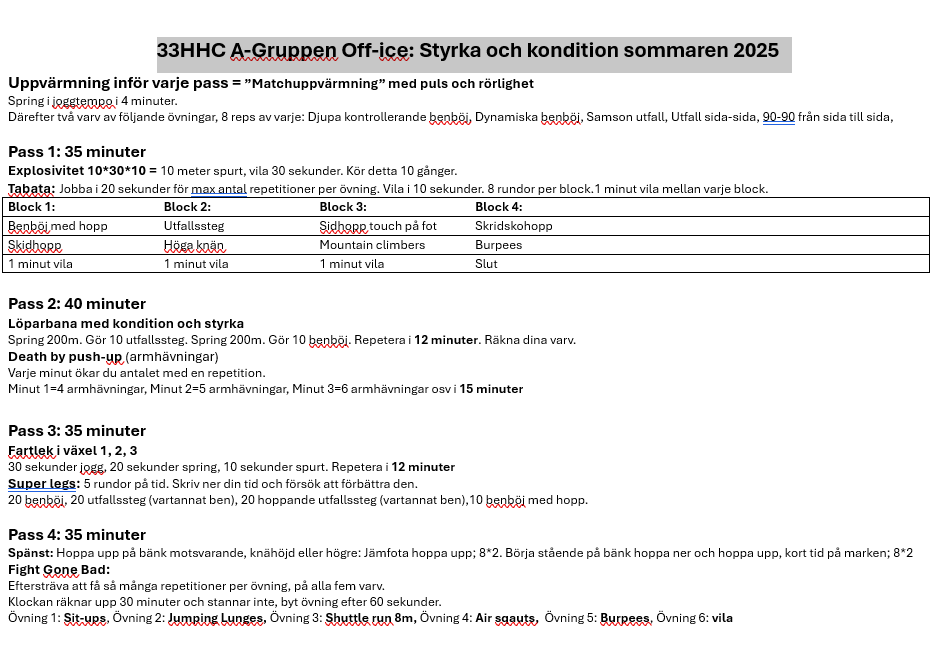 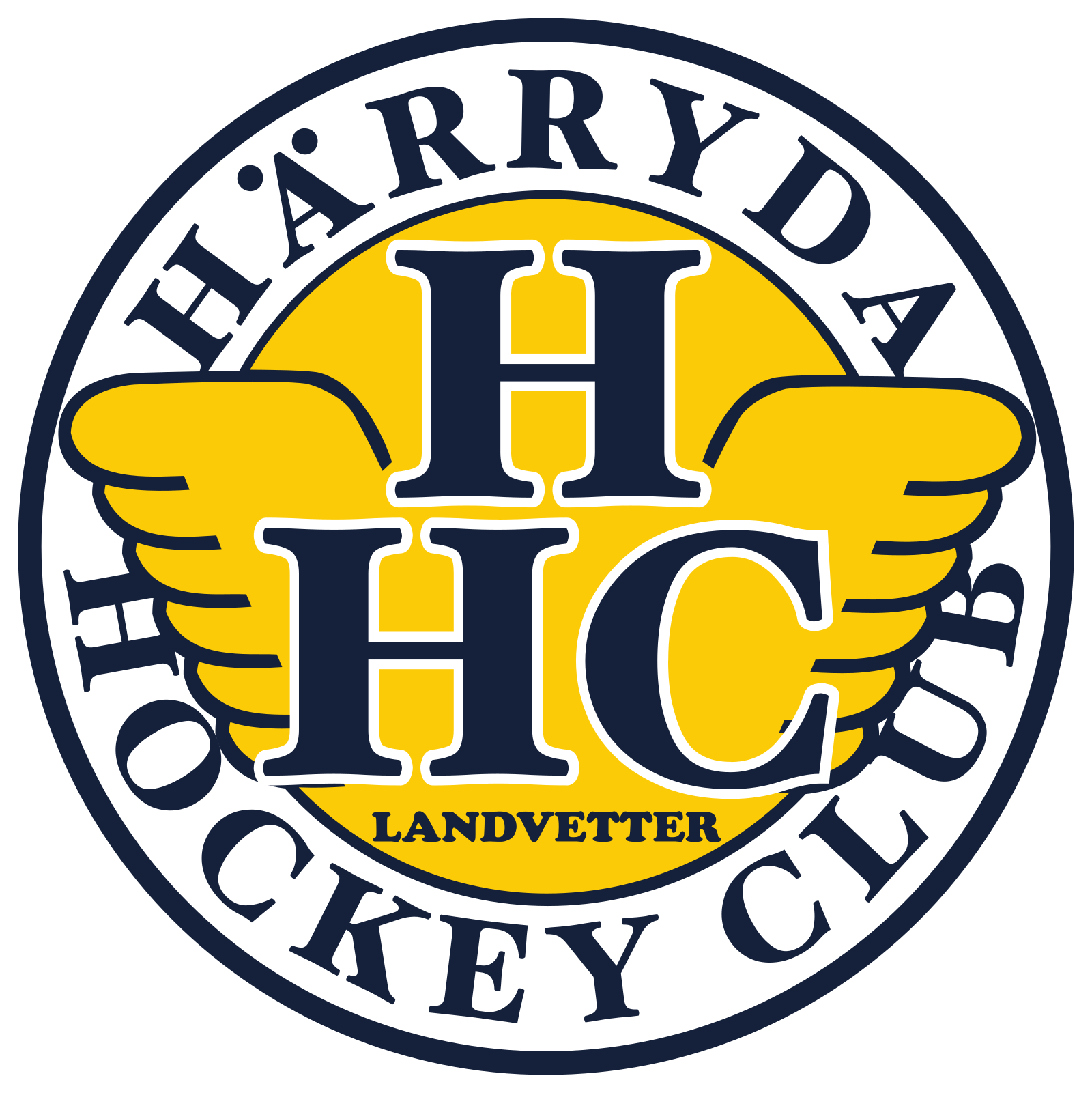 FYS
FYSTRÄNING
MÅNDAG LEDARE
TISDAG    EGEN
ONSDAG LEDARE
TORSDAG EGEN
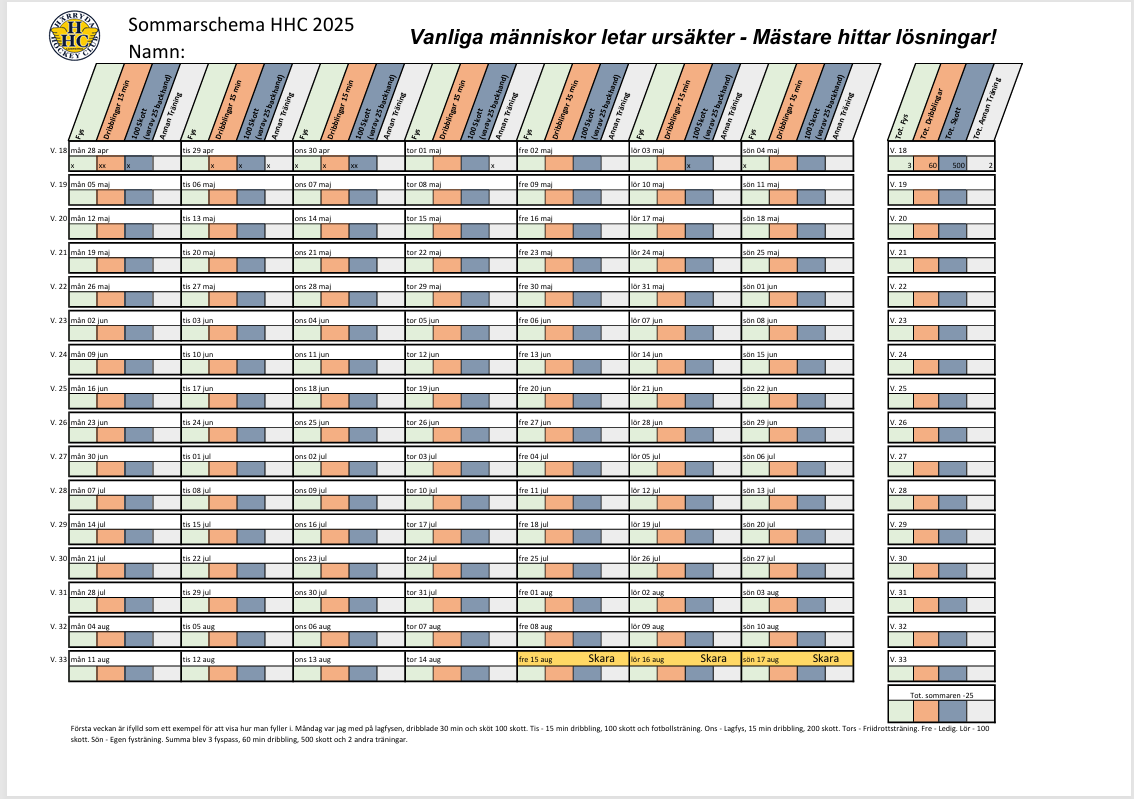 FREDAG
SKARA
LÖRDAG  LEDARE
SÖNDAG
JUNI
MAJ
AUG
JULI
GENKI
LÖRDAGAR
TOM 12 JULI
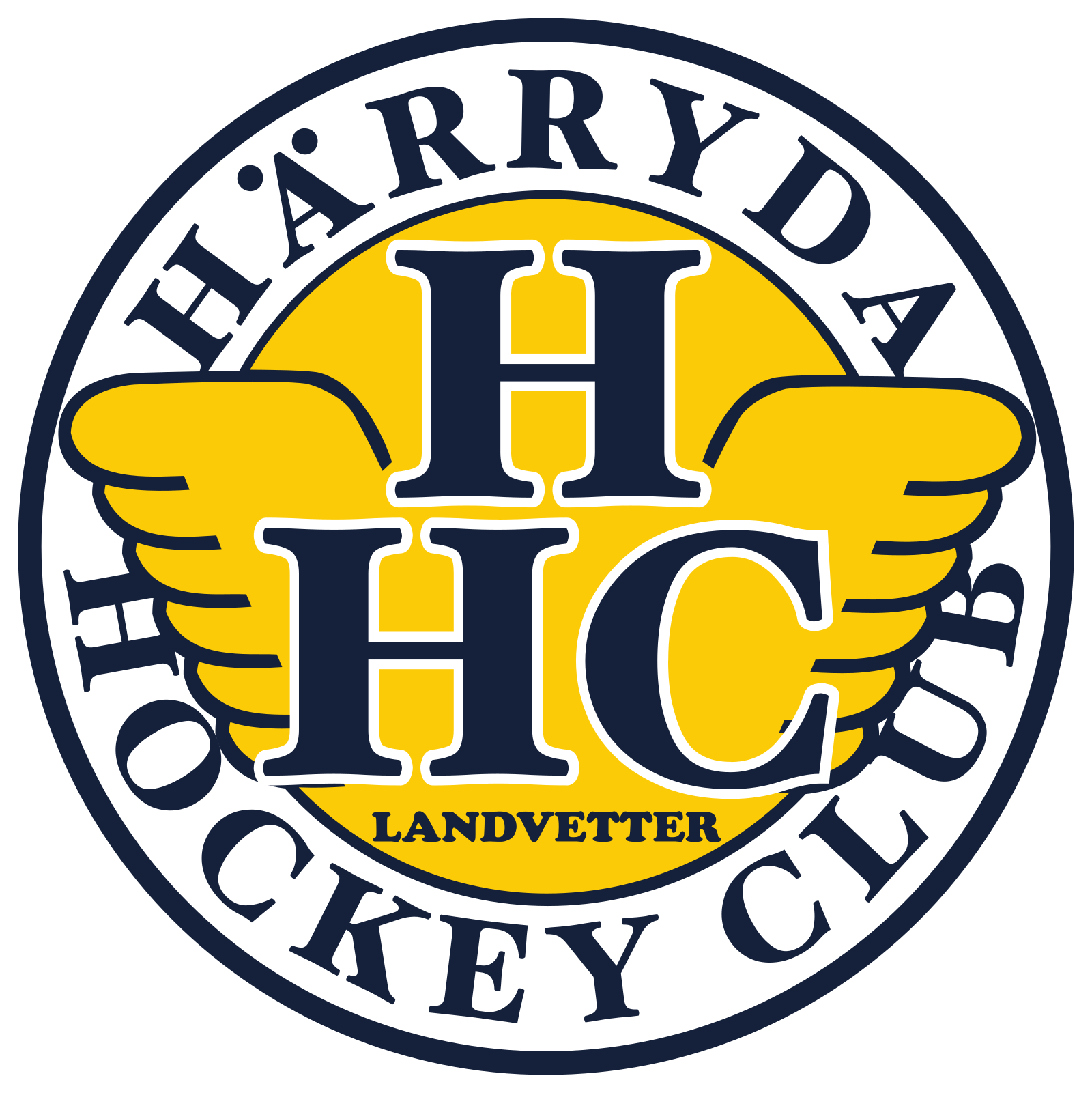 GPP: General Physical Preparation
Den kortsiktiga samt den långsiktiga planen på hur vi skall utveckla spelarnas fysik.
Skadeförebyggande planering
Bygga grunder i rörelser 
Inte bara fysisk träning, få in ett helhetstänk för spelarna.
 Mat, sömn, återhämtning, vila
Upplägg
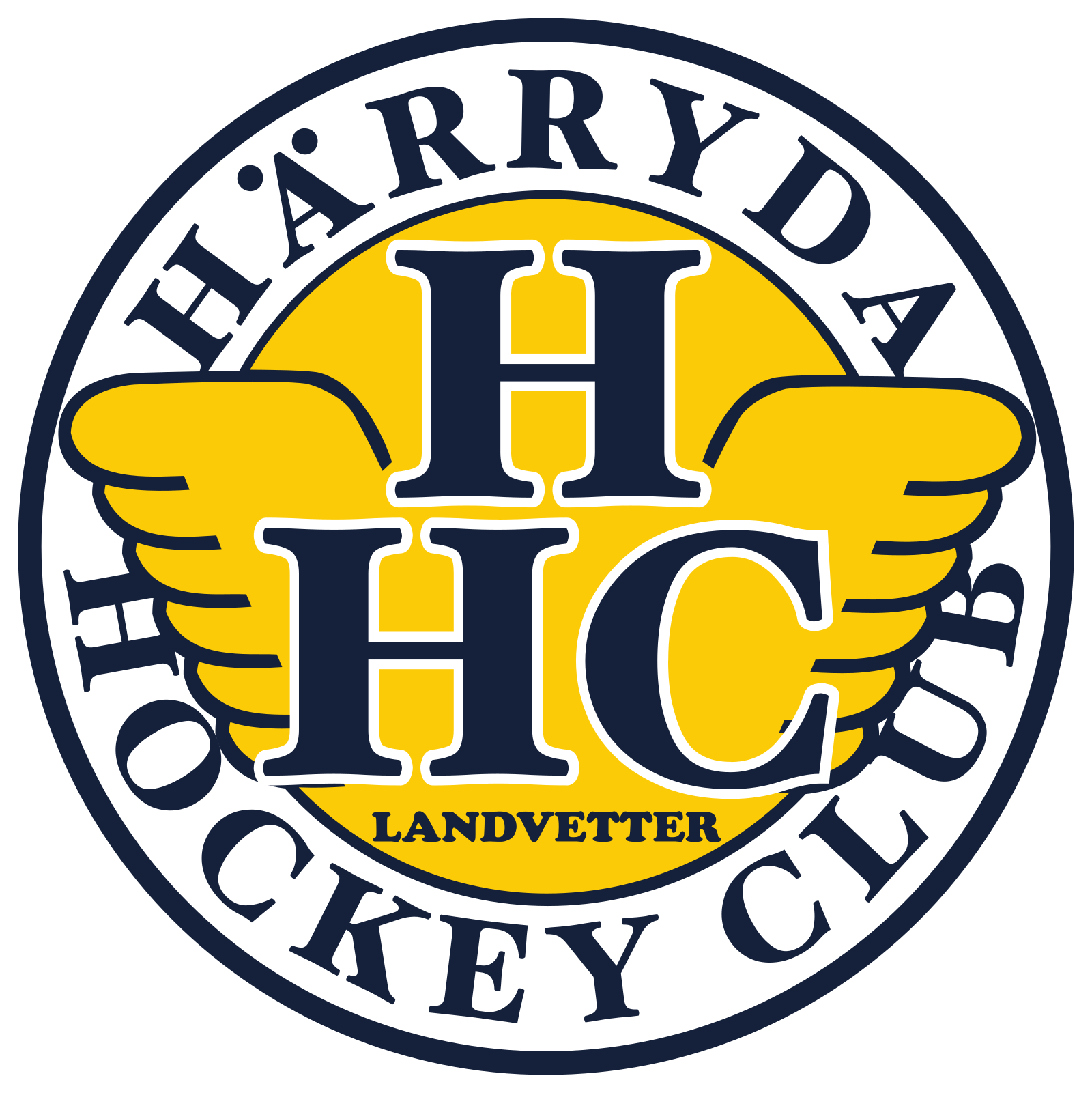 Ishockey
Atleter, hockey- fitness
Kondition
Träna på rörelser
MAT, sömn, vila, återhämtning
GPP
Filosofi
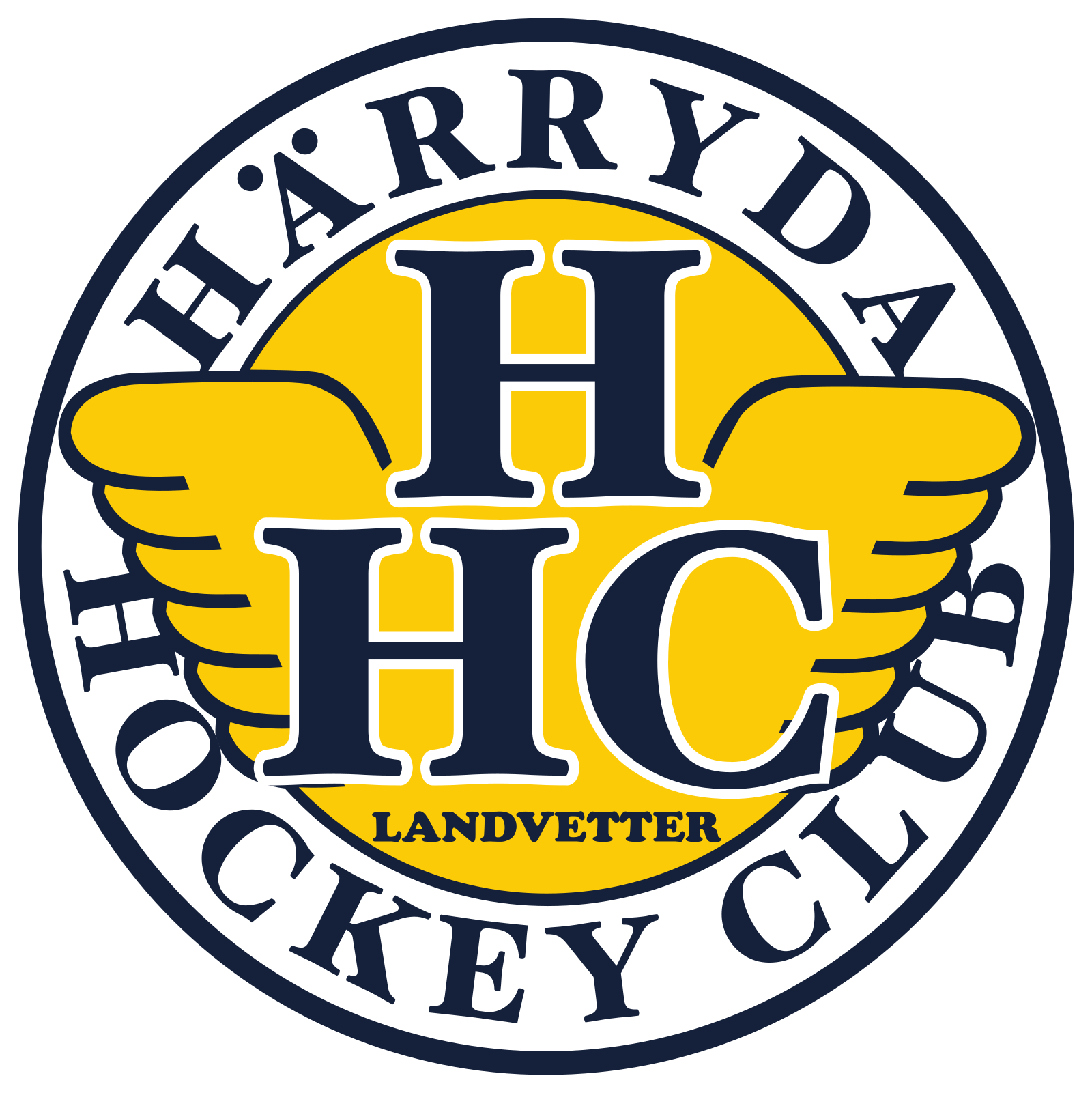 Ständigt varierande, funktionella övningar utförda med hög intensitet.
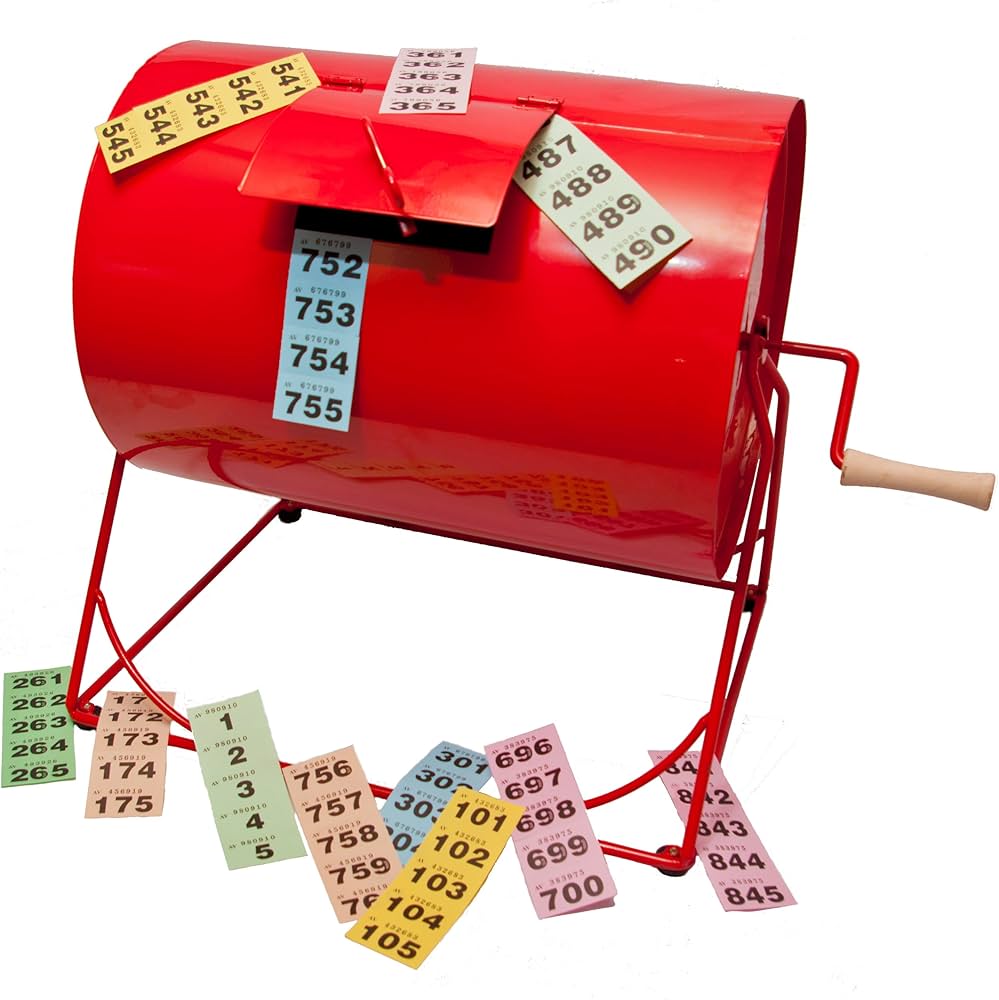 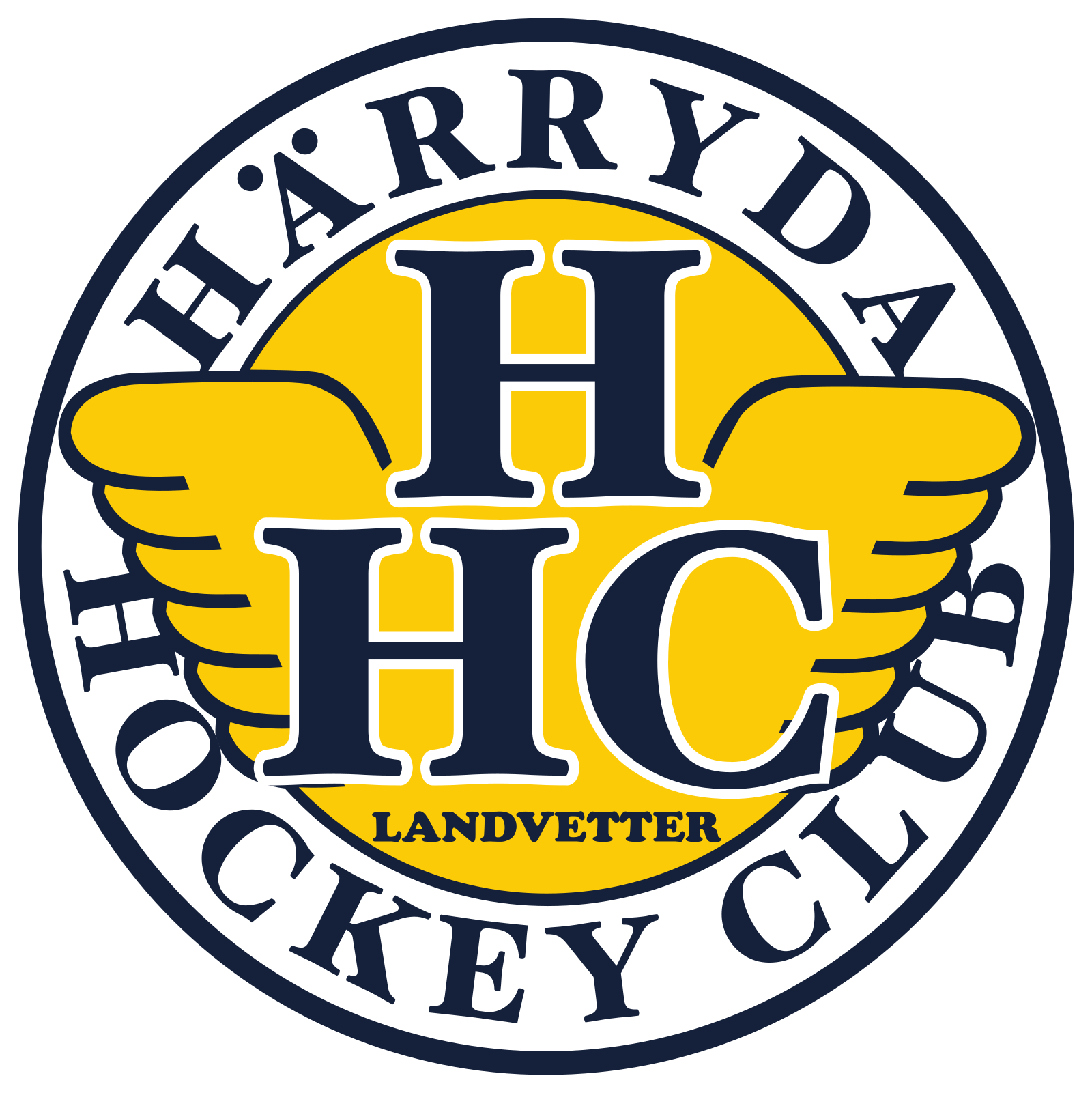 Funktionell träning:
Rörelser som är relevanta för allt idrottande, vilket gör att spelarna blir starkare och mer allsidiga. (Atlet) 

Hög intensitet:
Träningen utförs med hög intensitet, utför övningar med hög hastighet och så många repetitioner som möjligt under en viss tid. (AMRAP)

Varierad träning:
Kombinerar olika typer av övningar, som gymnastik, styrkelyft, sprint, intervallträning, och kroppsviktsövningar. 

Ständigt varierad träning:
Träningspassen är ständigt varierande, spelarna skall inte vänja sig vid en viss typ av träning, fortsätter att utmanas och förbättras. 
 
Tävlingsinriktad:
Tävlingsinriktningen motivera att pusha spelarna. (Tävlings moment, stafett) 

Mätbarhet:
Följa sin utveckling, vilket kan hjälpa att hålla motivationen uppe och se resultaten av träning. (Cooper, Harres test,) 

Samhörighet:
Bygger laganda i gruppövningar. Lag tävlingar där spelarna jobbar ihop. (Team 2, 4, 6 …)
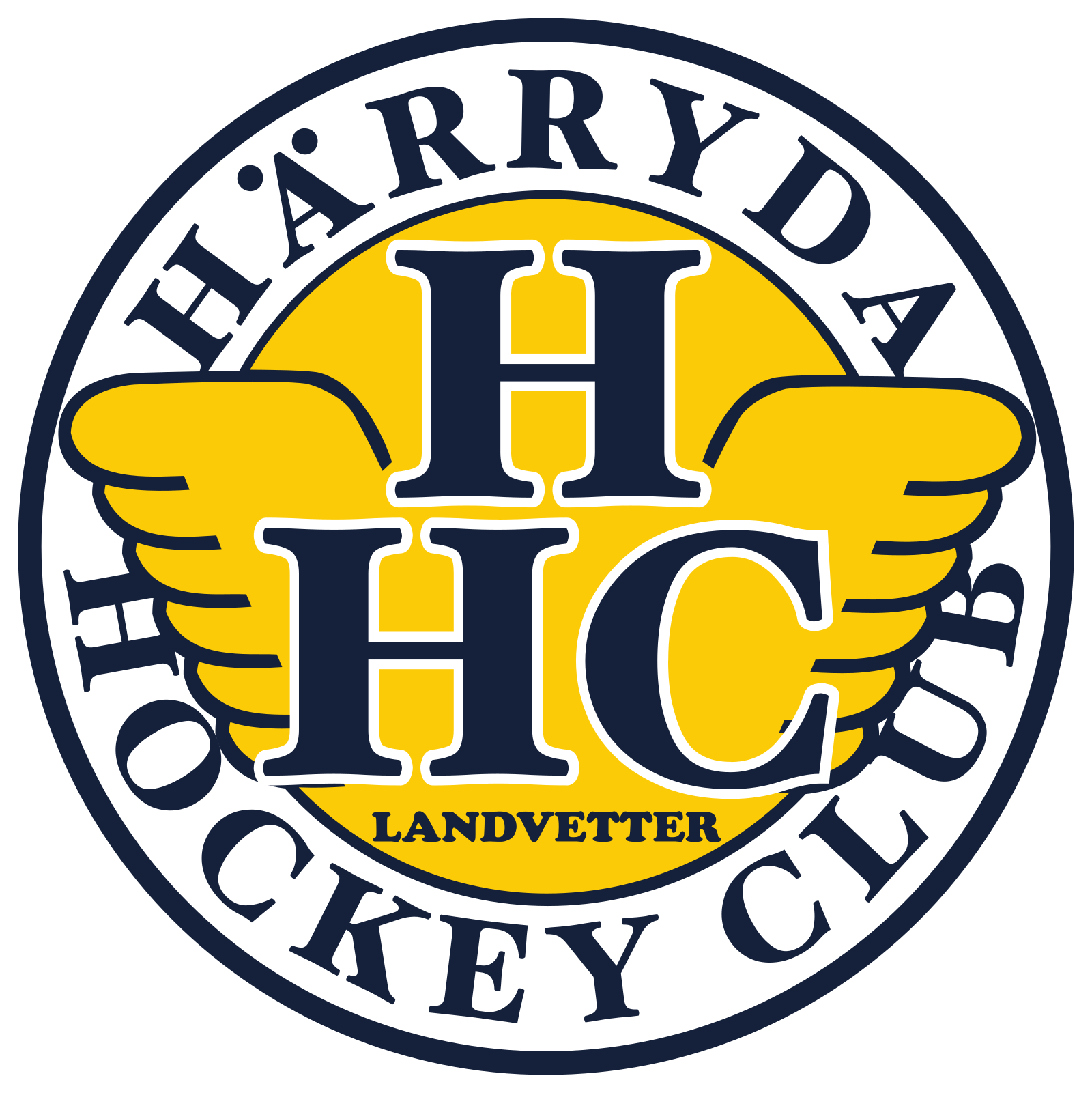 UppläggGrundläggande moment
Balans
Styrka
Snabbhet
Träffsäkerhet
Power
Uthållighet
Koordination
Speed
Kondition
Rörlighet
Explosivitet
Riktningsförändring
Utförande
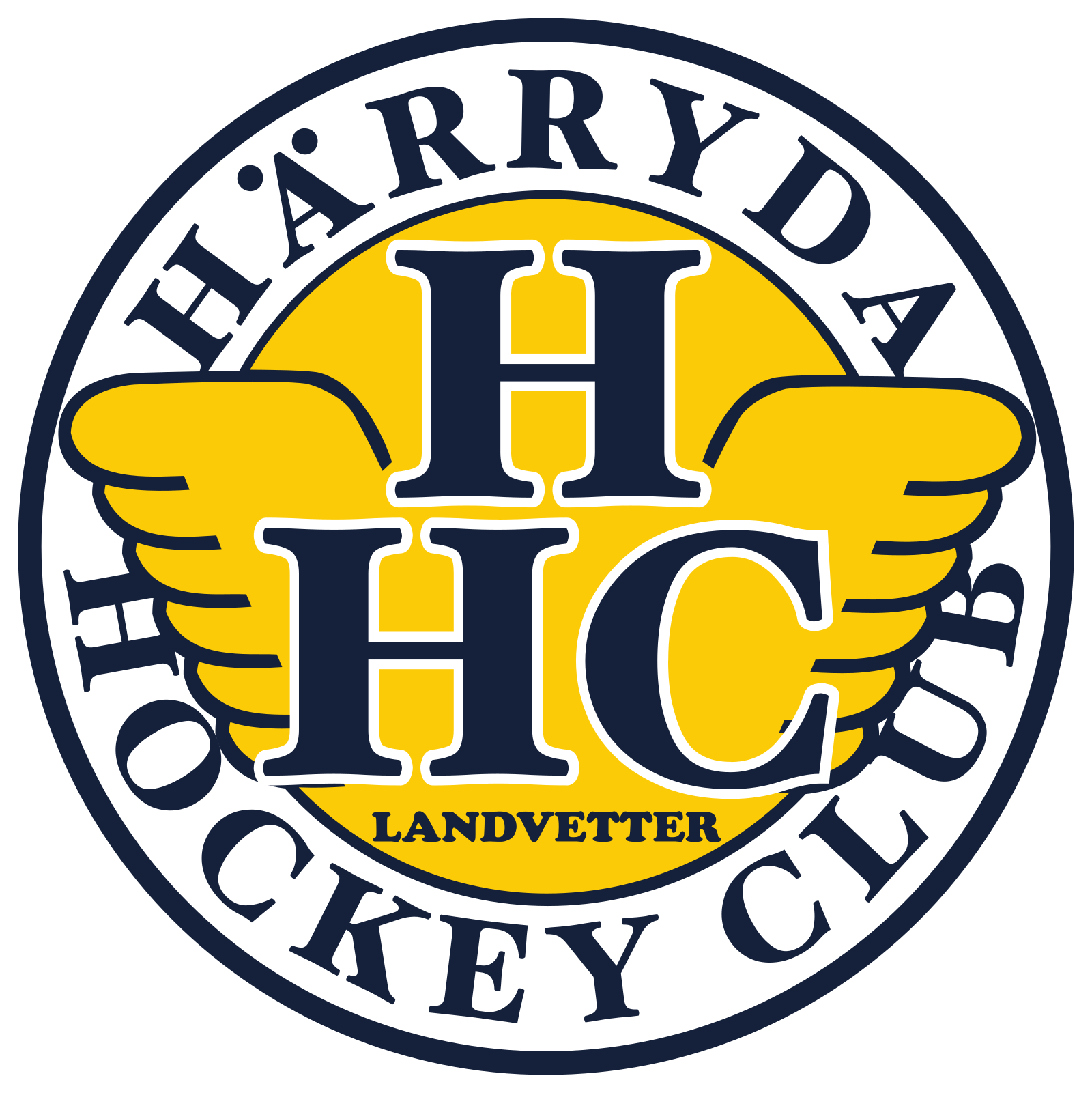 Huvud regler
1: Utför övningen på ett så korrekt sätt som möjligt. Man lurar bara sig själv.
2: Lyssna klart på instruktionen.
3: Vi håller ihop.
Välj ett/fler fokus områden, skapa övningar utefter det valda.
Exempel på upplägg.

Uppvärmning:
Jogg, lek, boll, stafett

Station 1 Koordination
Station 2 Styrka
Station 3 Explosivitet 

WOD Work Out of the Day
Tuffare del i passet, kan vara For Time, AMRAP, YGIG, Share any how.
Kan utföras individuellt, i par, i lag.

Roligt avslut som fotboll etc..
HHC A-Gruppen Off-ice: Styrka och kondition sommaren 2025
Uppvärmning inför varje pass = ”Matchuppvärmning” med puls och rörlighet
Spring i joggtempo i 4 minuter.
Därefter två varv av följande övningar, 8 reps av varje: Djupa kontrollerande benböj, Dynamiska benböj, Samson utfall, Utfall sida-sida, 90-90 från sida till sida,
 
Pass 1: 35 minuter
Explosivitet 10*30*10 = 10 meter spurt, vila 30 sekunder. Kör detta 10 gånger.
Tabata: Jobba i 20 sekunder för max antal repetitioner per övning. Vila i 10 sekunder. 8 rundor per block.1 minut vila mellan varje block.
Block 1:		Block 2:		Block 3:		Block 4:
Benböj med hopp    	Utfallssteg		Sidhopp touch på fot	Skridskohopp
Skidhopp		Höga knän		Mountain climbers 	Burpees
1 minut vila		1 minut vila		1 minut vila		Slut
 
Pass 2: 40 minuter
Löparbana med kondition och styrka 
Spring 200m. Gör 10 utfallssteg. Spring 200m. Gör 10 benböj. Repetera i 12 minuter. Räkna dina varv.
Death by push-up (armhävningar)
Varje minut ökar du antalet med en repetition. 
Minut 1=4 armhävningar, Minut 2=5 armhävningar, Minut 3=6 armhävningar osv i 15 minuter
 
Pass 3: 35 minuter
Fartlek i växel 1, 2, 3
30 sekunder jogg, 20 sekunder spring, 10 sekunder spurt. Repetera i 12 minuter
Super legs: 5 rundor på tid. Skriv ner din tid och försök att förbättra den.
20 benböj, 20 utfallssteg (vartannat ben), 20 hoppande utfallssteg (vartannat ben),10 benböj med hopp. 
 
Pass 4: 35 minuter
Spänst: Hoppa upp på bänk motsvarande, knähöjd eller högre: Jämfota hoppa upp; 8*2. Börja stående på bänk hoppa ner och hoppa upp, kort tid på marken; 8*2
Fight Gone Bad:
Eftersträva att få så många repetitioner per övning, på alla fem varv.
Klockan räknar upp 30 minuter och stannar inte, byt övning efter 60 sekunder.
Övning 1: Sit-ups, Övning 2: Jumping Lunges, Övning 3: Shuttle run 8m, Övning 4: Air sqauts, Övning 5: Burpees, Övning 6: vila
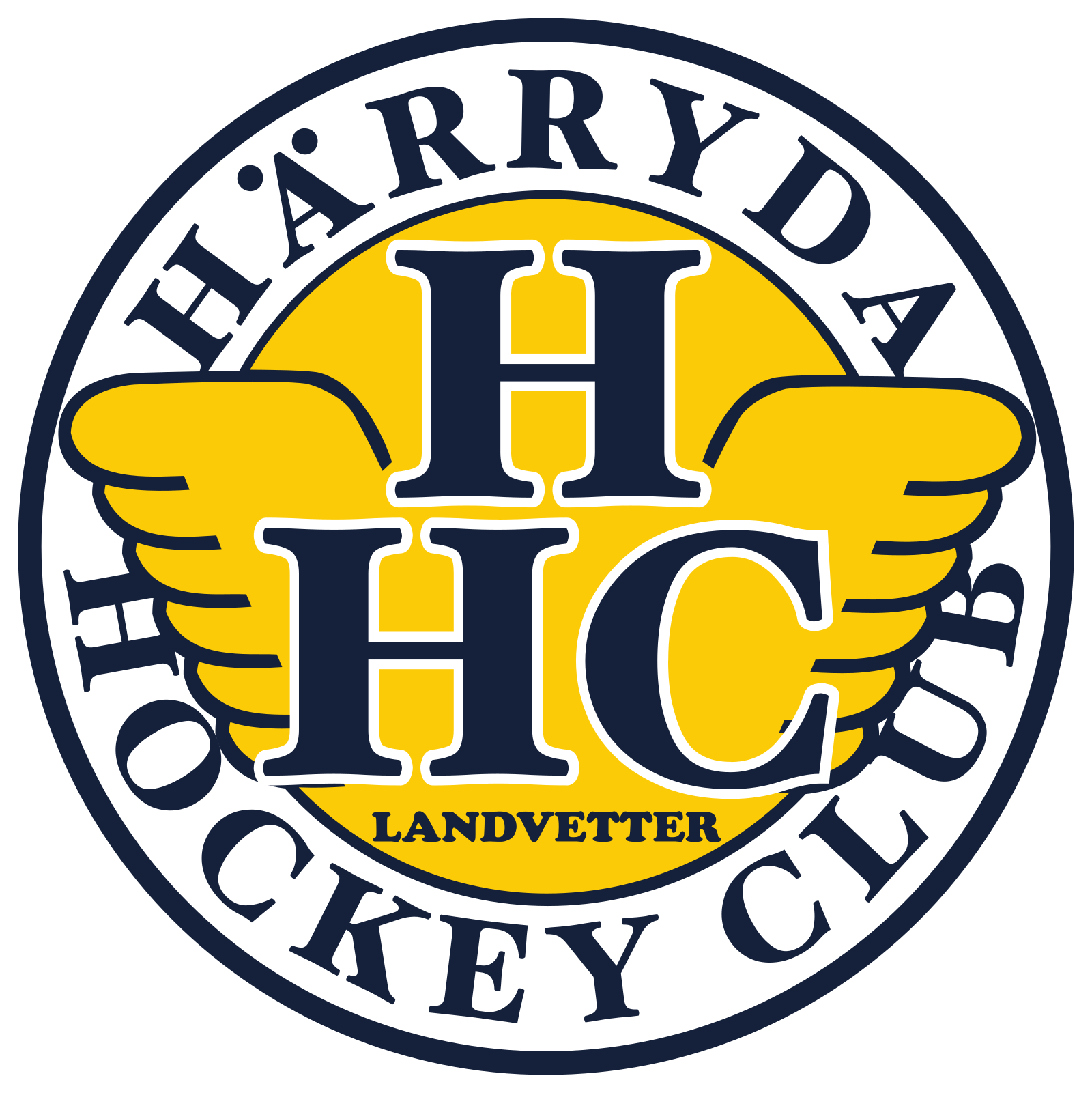 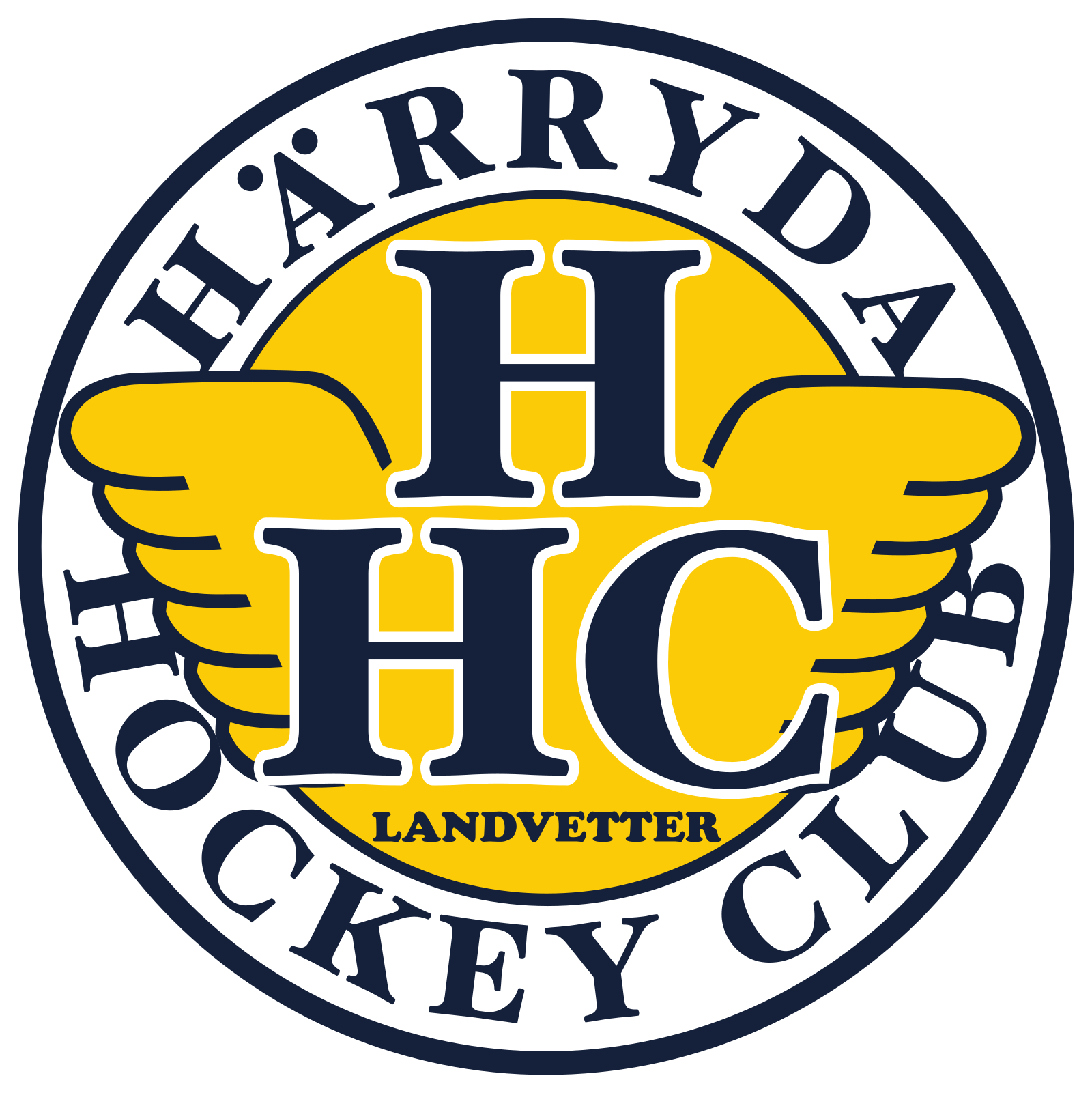 HWPO
Hard Work Pays Off
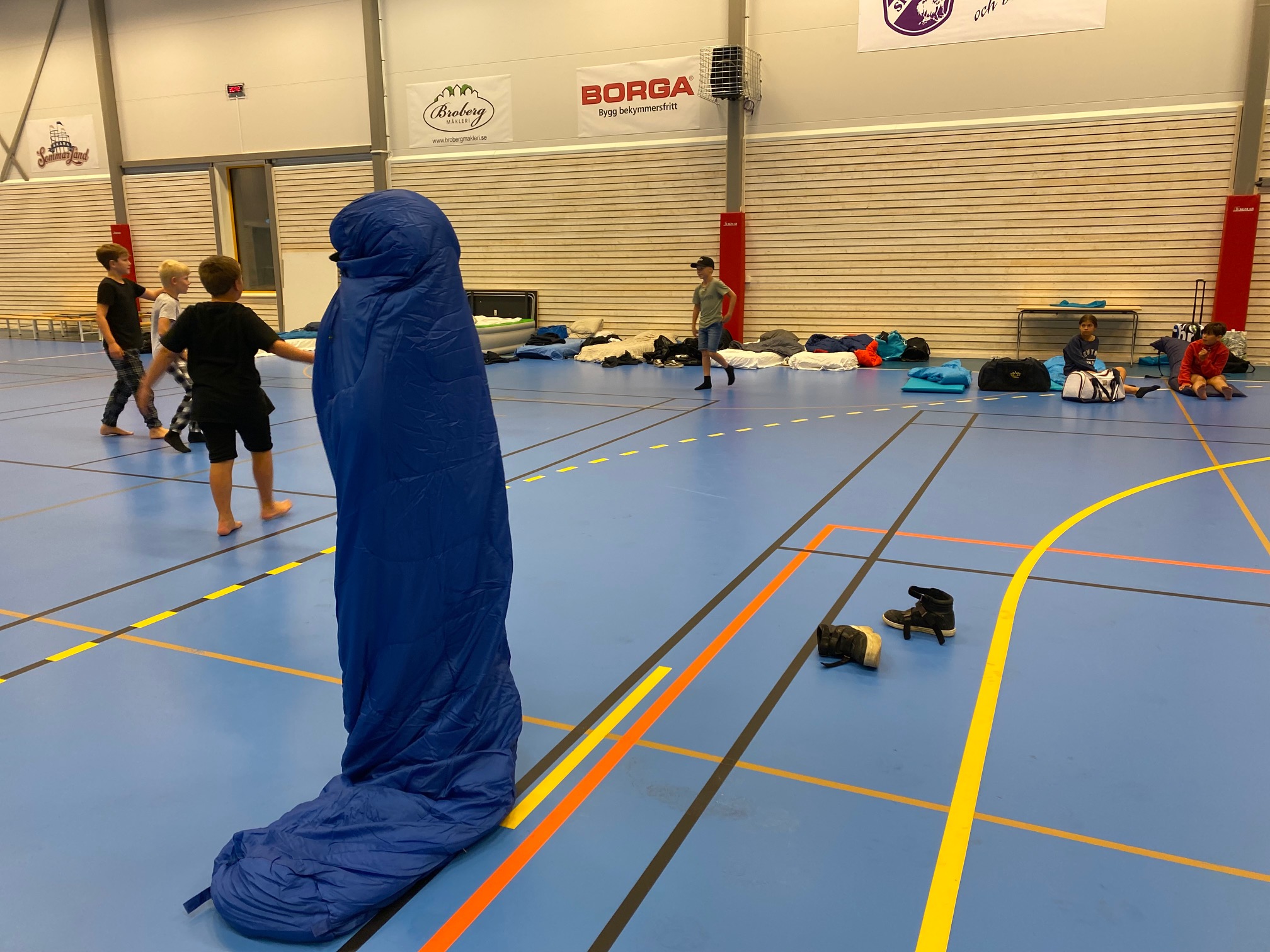 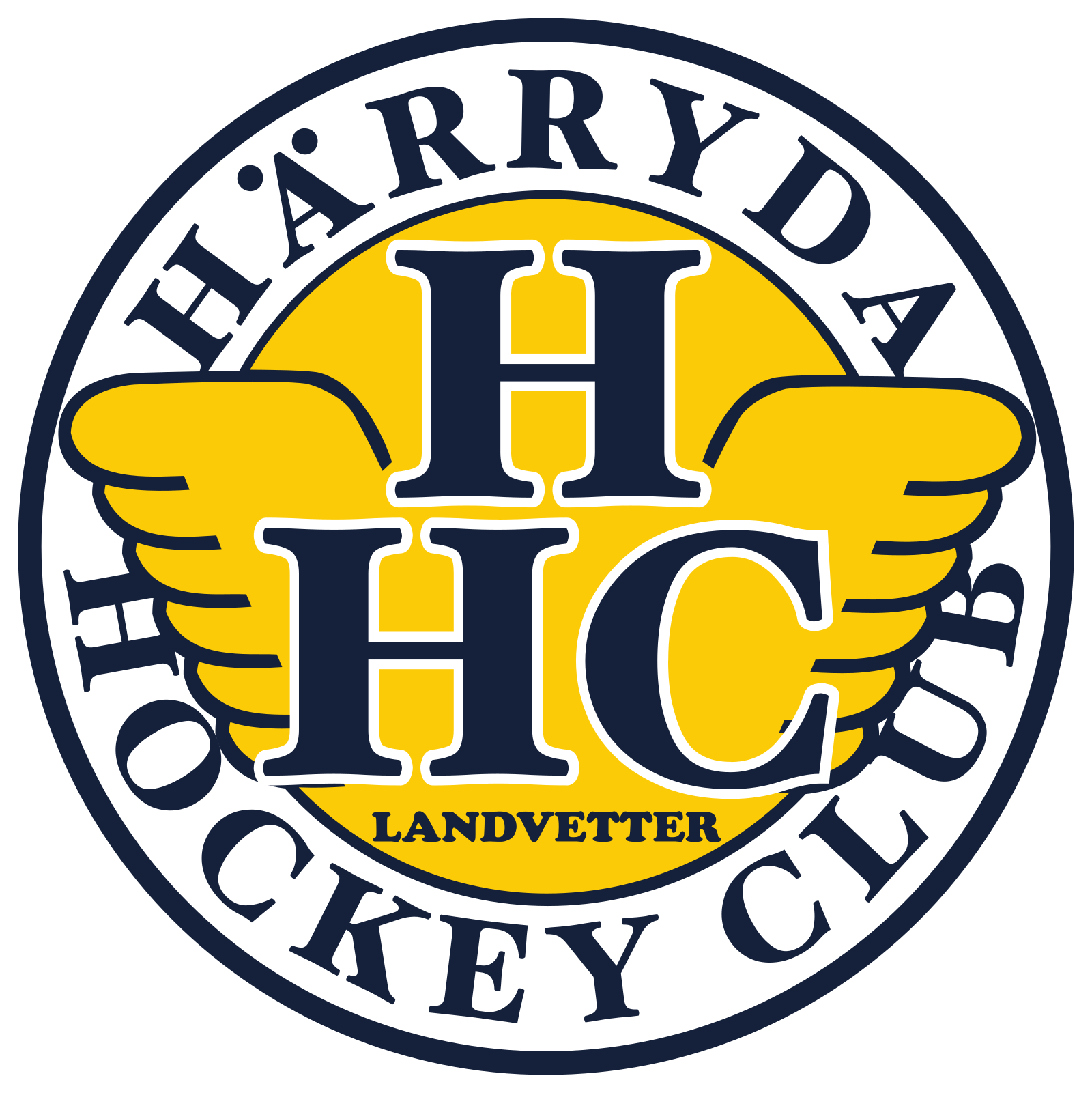 SKARA
15-17 AUG
VILANS IDROTTSOMRÅDE
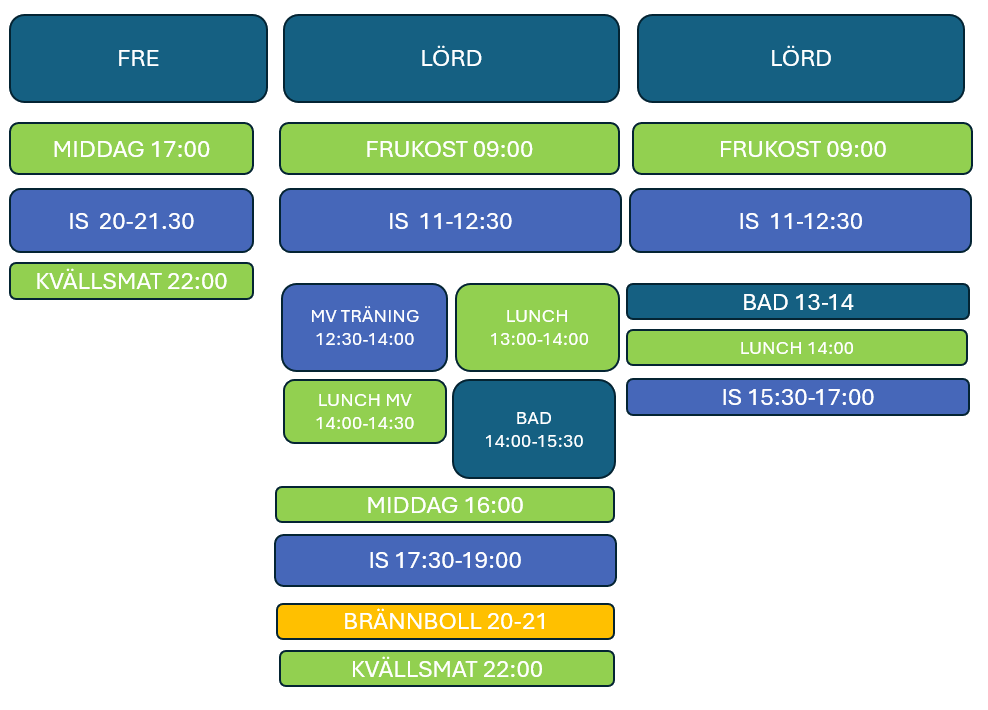 Fys 13-14
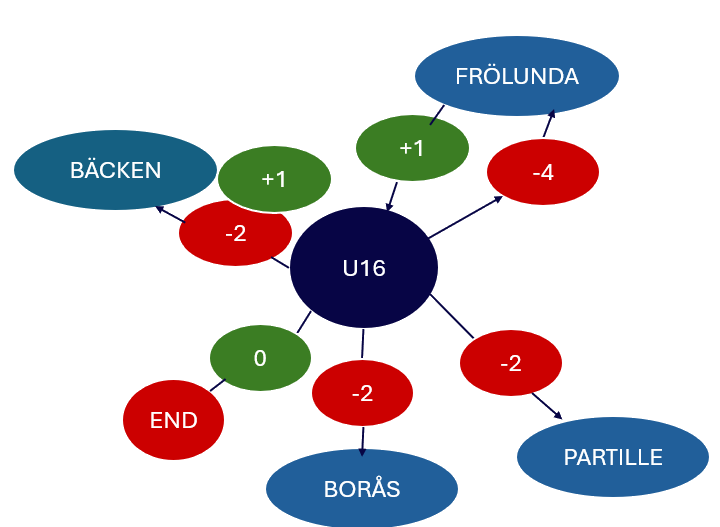 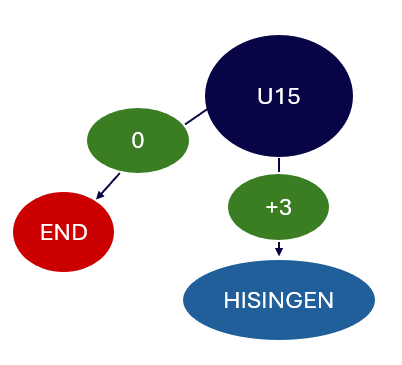 TRUPP
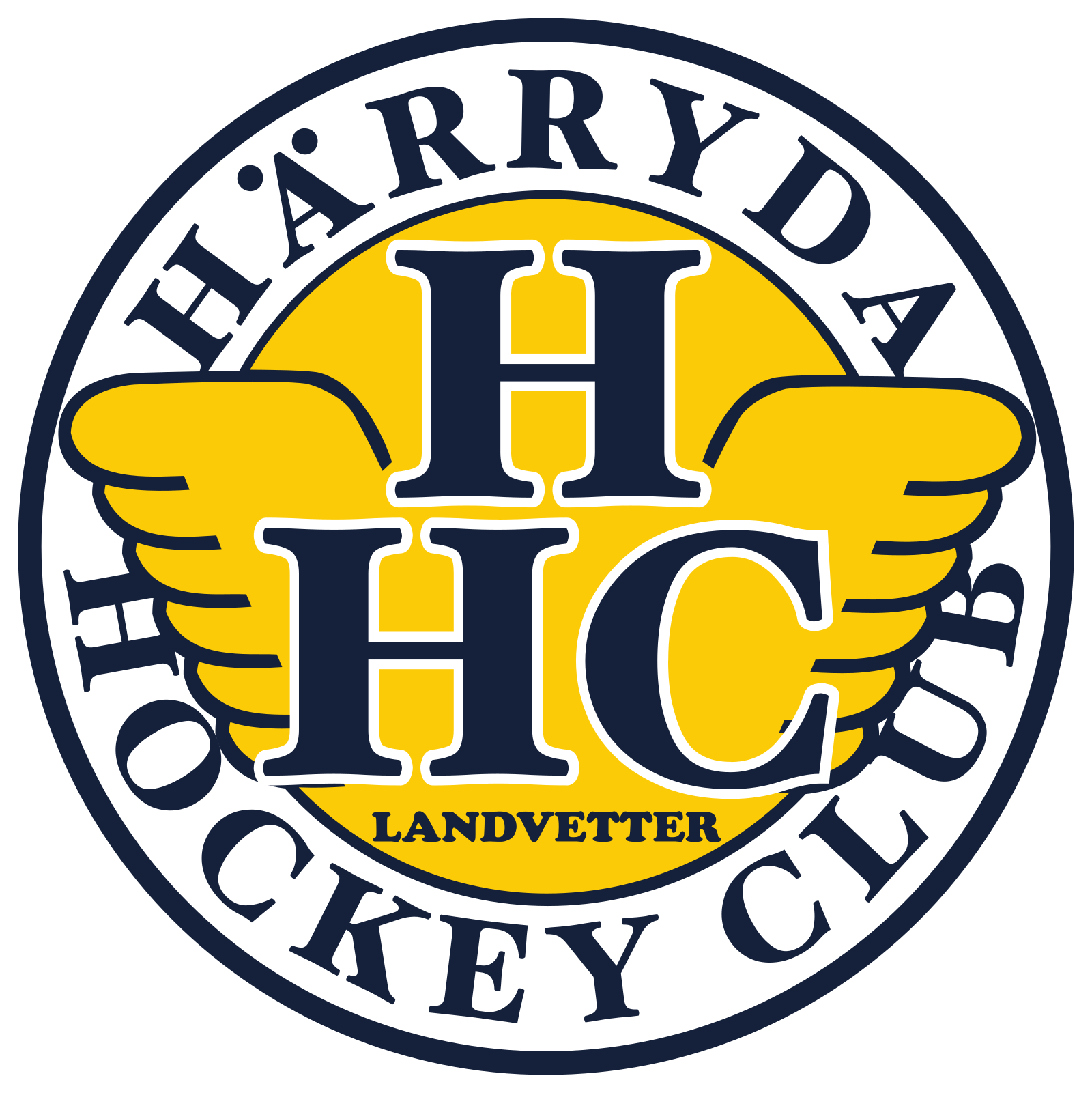 U15
U16
1
Målvakter
3
13
19
Utespelare
8
4
Ledare
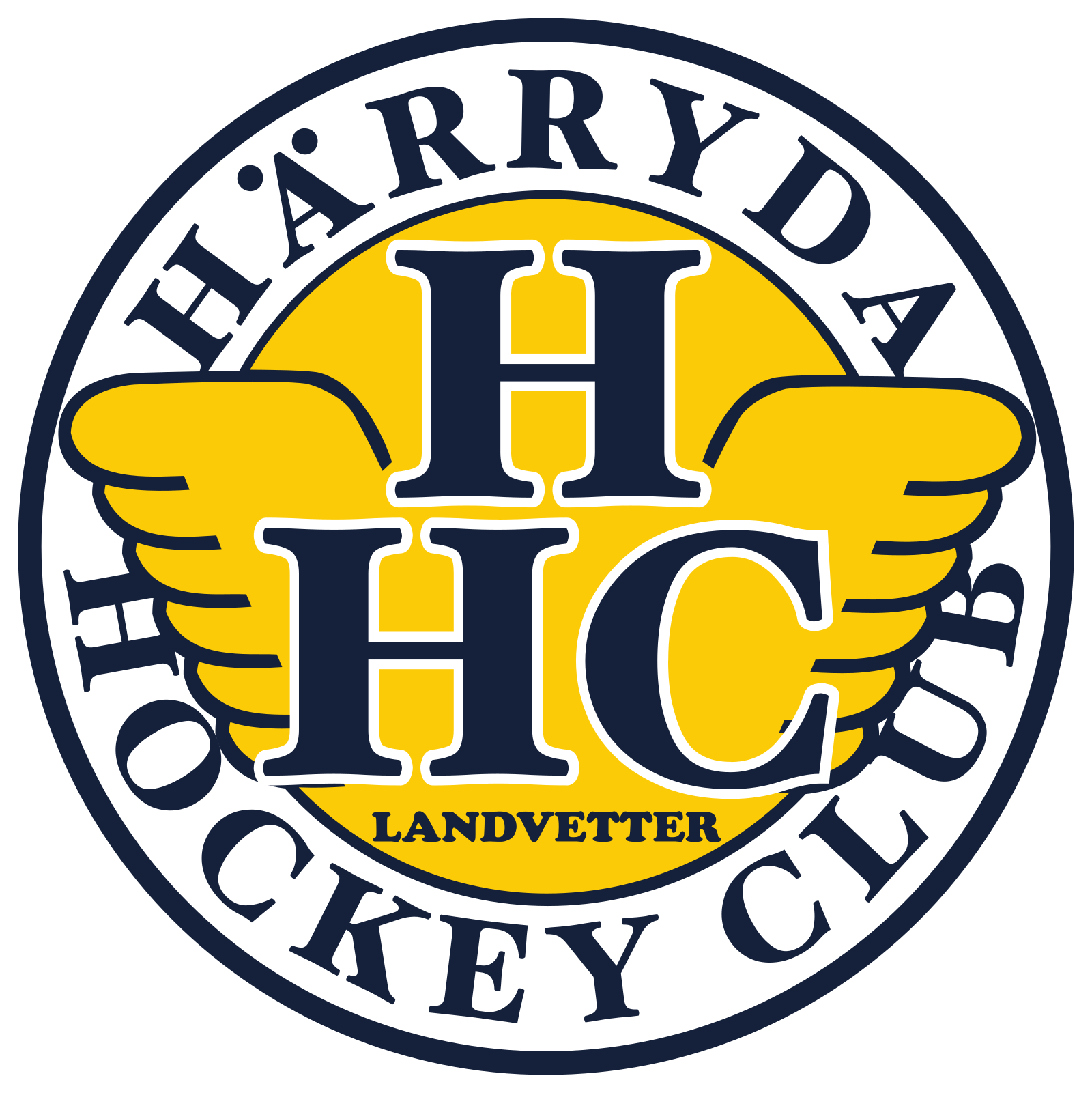 TRUPP
BEHOV AV RESURSER
Laget
Förening
Kassör
Föreningskassör
Ledamot
Arrangemang ( Planering arr matcher )
Cafe
Lagaktiviteter
Domaradministratörer/ansv.
Sponsor
Isledare
Sociala medier
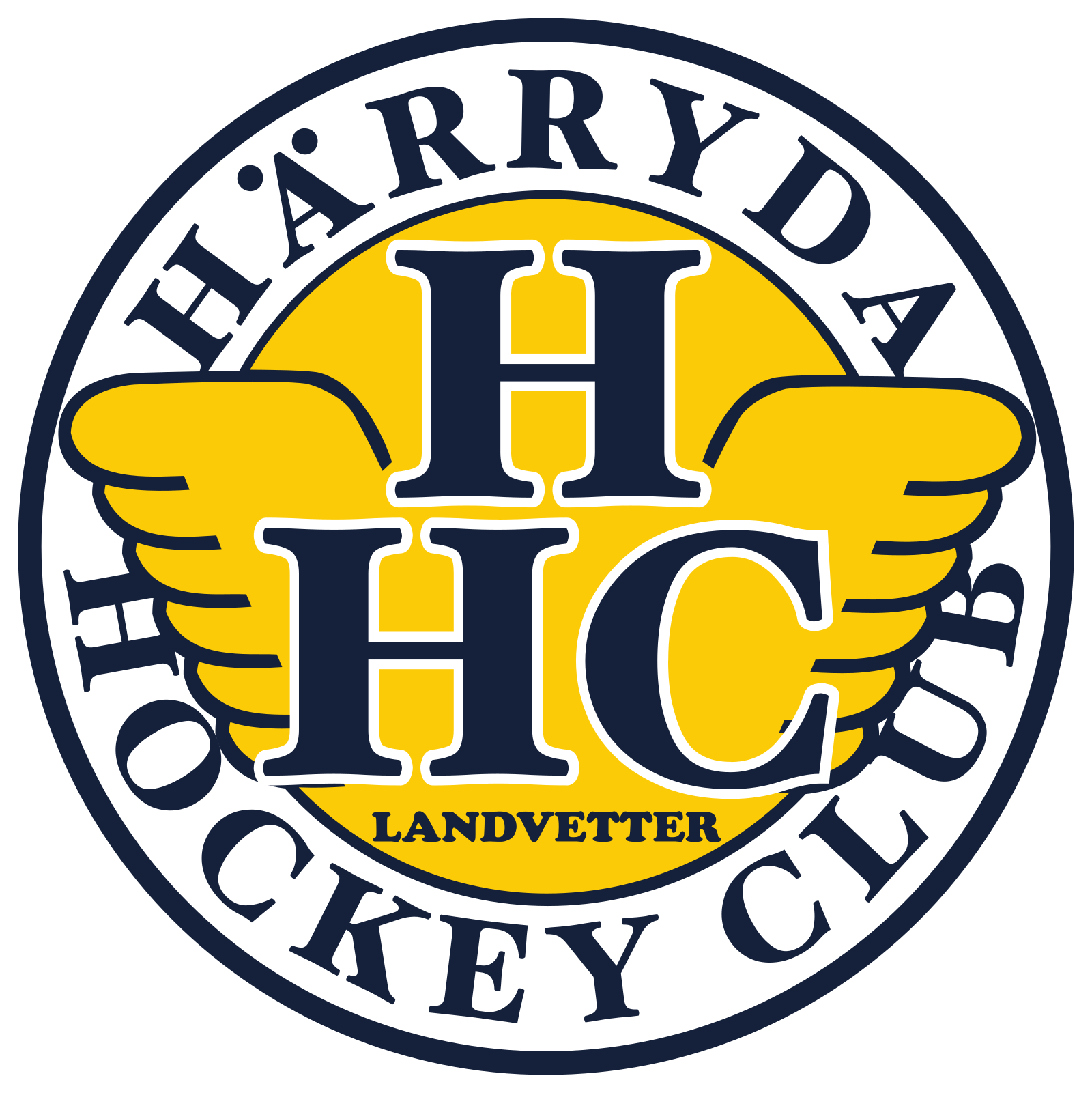 REGLER
Regler omklädningsrum A-grupp 2025/2026
Mobilfri zon 
Musikfritt på träningar – på match kommer 10 min ”taggmusik” tillåtas
Vi använder ett vårdat språk när vi pratar med varandra
Vi får gärna skoja med varandra, men vi använder inte fysiska skoj i omklädningsrummet (typ brottning, slag etc)
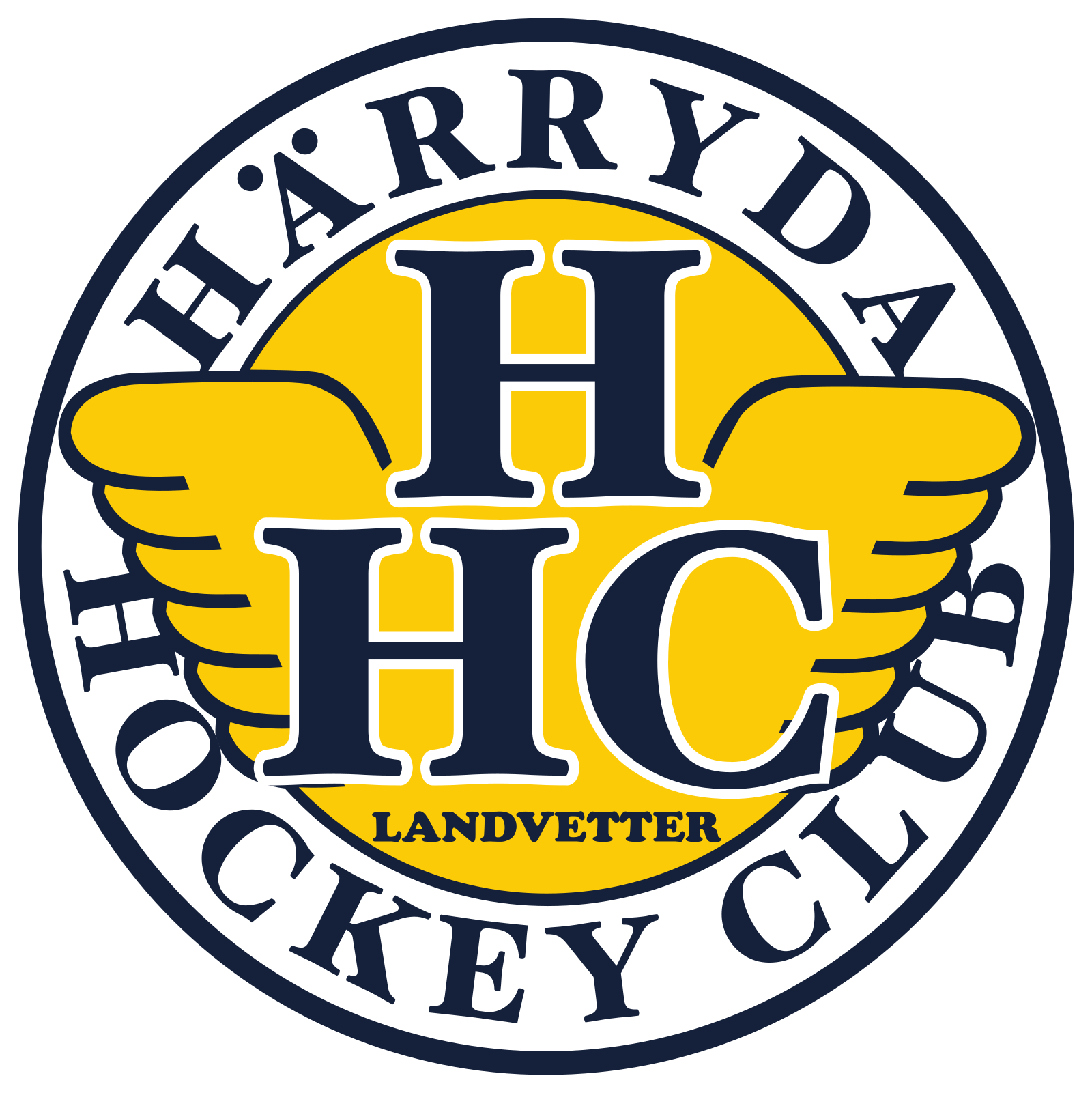 REGLER
Bedömningspunkter för laguttagning HHC A1-1 säsong 2025/2026

Sportslig grund (Bästa möjliga manskap), om inte särskilda omständigheter föreligger
Var man befinner sig i utvecklingstrappan
Uppförande och uppträdande på och vid sidan av planen
Storlek (Att man är stor och ev. stark gör dock inte att man automatiskt spelar A1-1)
Skaderisk
Var man utvecklas bäst just nu

Matchning A1-1
A1-1 ställer upp med 15 utespelare och 2 målvakter (17 spelare)
Femmor. Fasta utgångspositioner.
En tydlig förstafemma, sportsligt jämna andra och tredje
1:a, 2:a, 3:e fördelar speltid lika över matchen, undantaget PP och BP.
Matchning i PP och BP, samt matchens 2 sista minuter.
2st PP och BP-formationer utses vid varje match.

Matchning A1-2
A1-2 ställer upp med 15 utespelare och 2 målvakter (17 spelare)
Inga femmor. Byten i treor. Inga fasta utgångspositioner (1,2,3,4,5)
Ingen matchning. Rullande byten.
Tillfälle 1 2025-04-15 18:00-21:30 Konferensen Ishallen
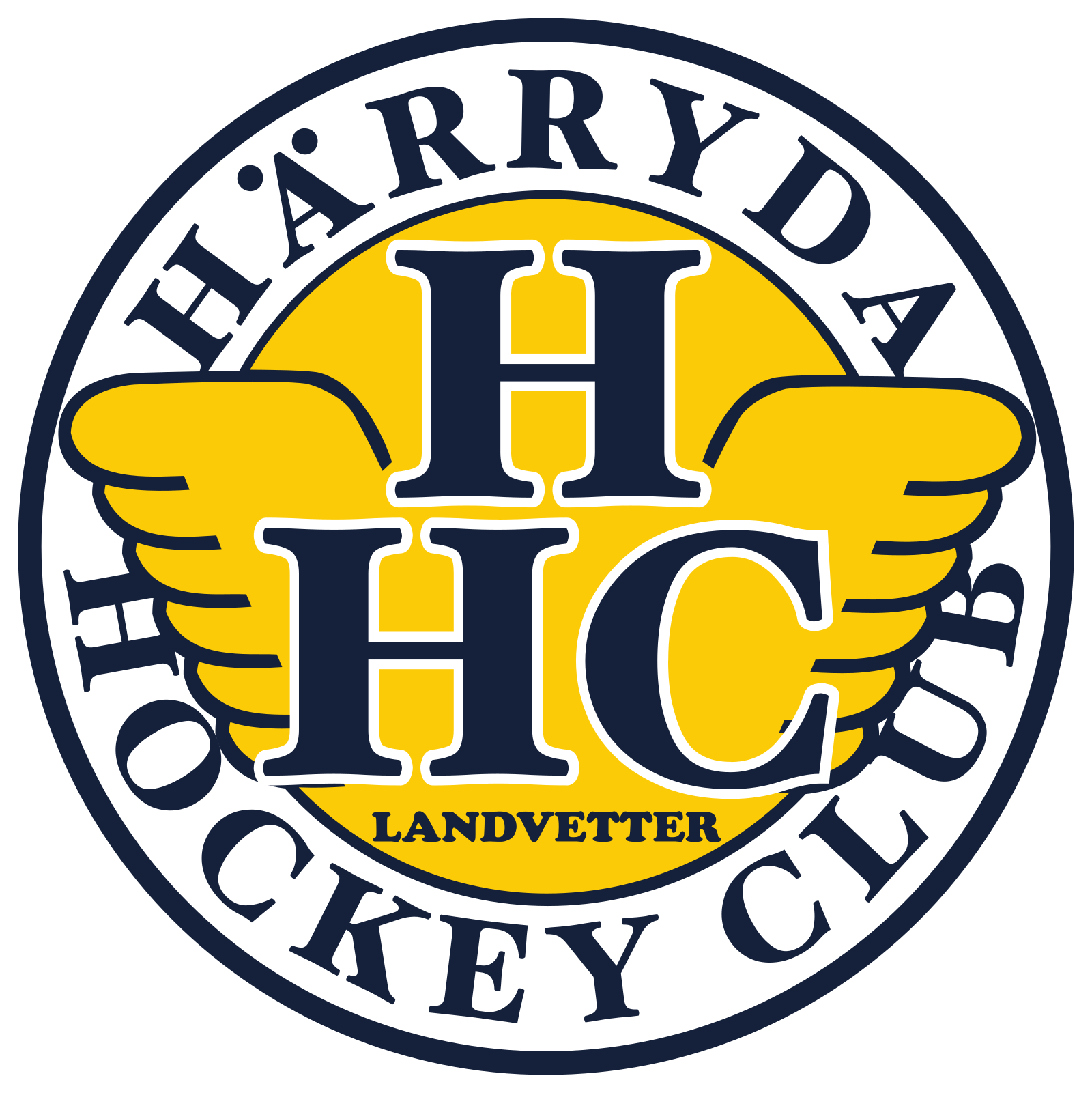 26/27
.
.
Uppföljningsmöte
J18
JAN
FEB
MARS
APRIL
MAJ
JUNI
MAJ
AUG
SEPT
OKT
NOV
DEC
JULI
Föräldramöte
Föräldramöte
Föräldramöte
.
.
.
Uppstart arbete med att skapa J18 säsong 26/27
Sportchef avrapport status rekrytering HC
Uppstart nya  träningsgrupper
A
J18
Avstämning spelar/ledarantal
A
J18
Ledare A, Styrelse, Sportchef
Träningsmatcher
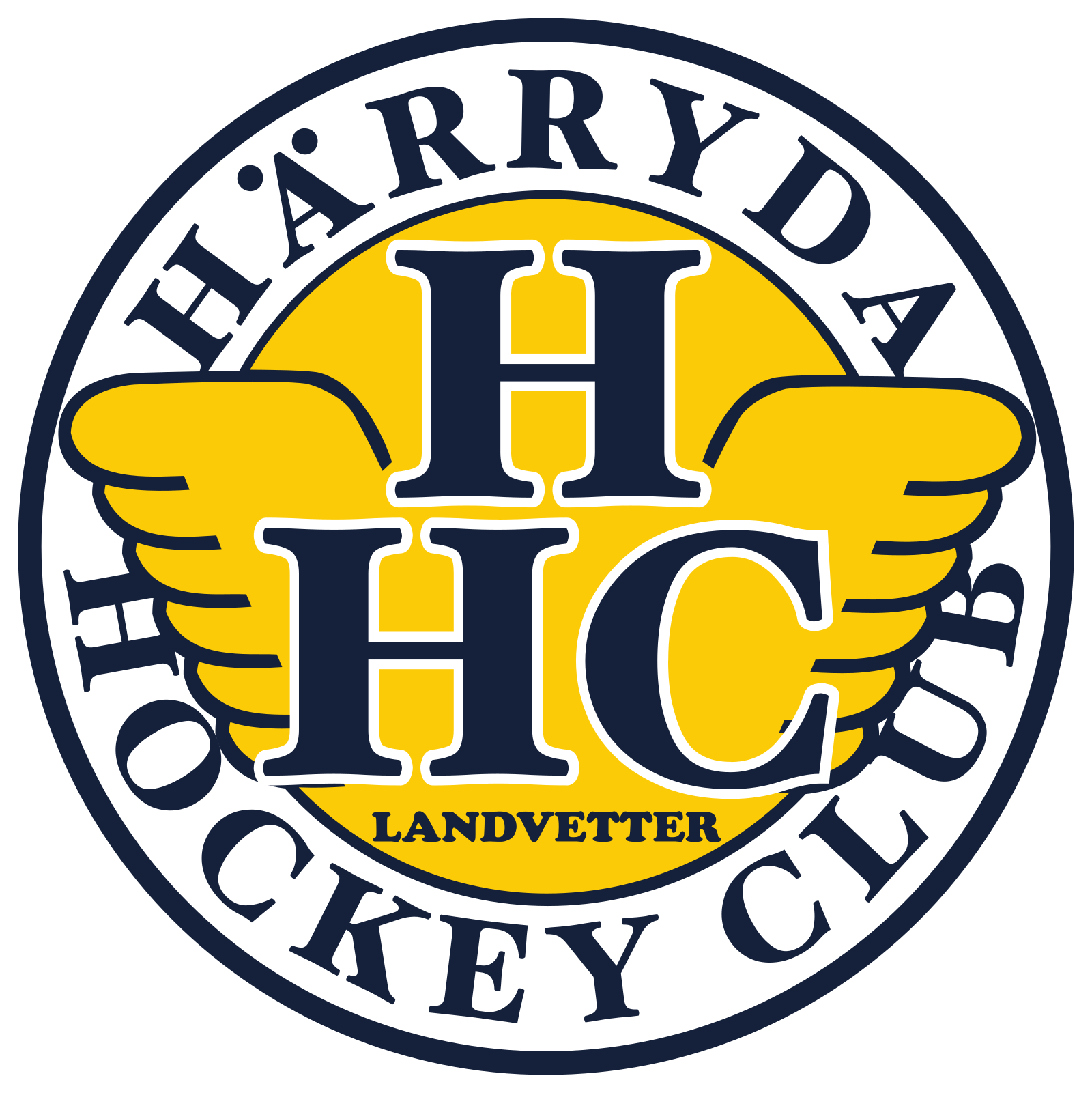 Team
Buildning
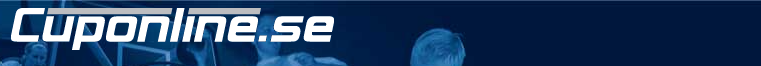 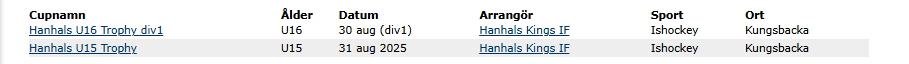 TEAMB.
CUP
A1/A2
CUP
GIF
U15
CUP
A1/A2
CUP
A1/A2
TEAMB.
TEAMB.
JAN
FEB
MARS
APRIL
MAJ
JUNI
MAJ
AUG
SEPT
OKT
NOV
DEC
JULI
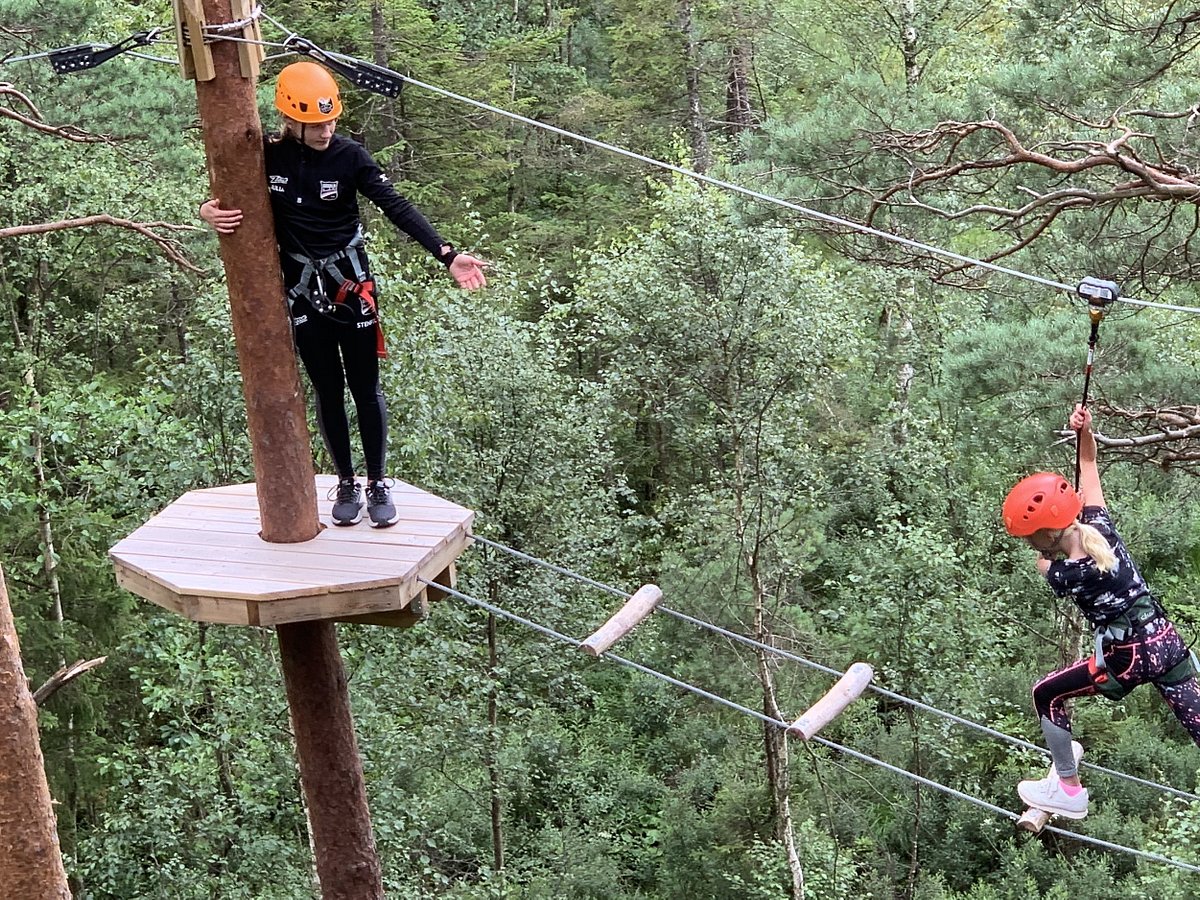 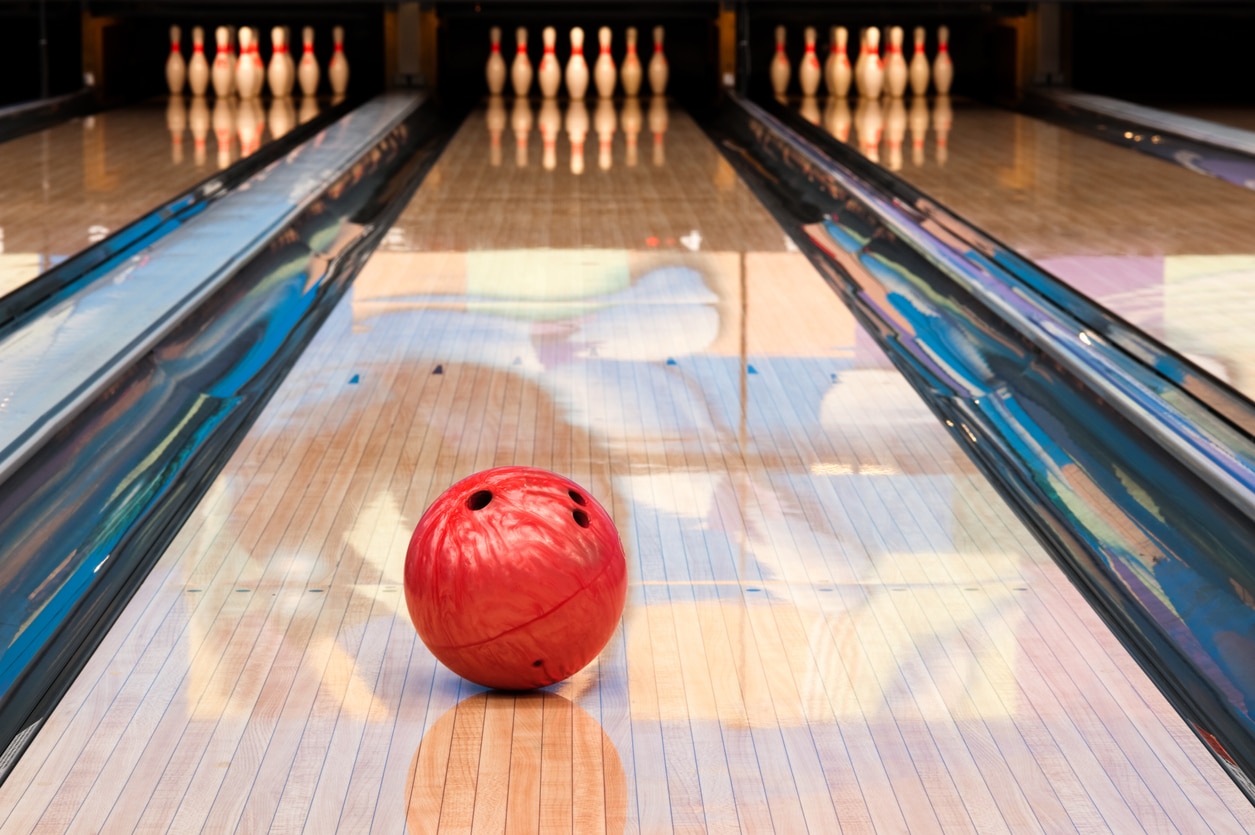 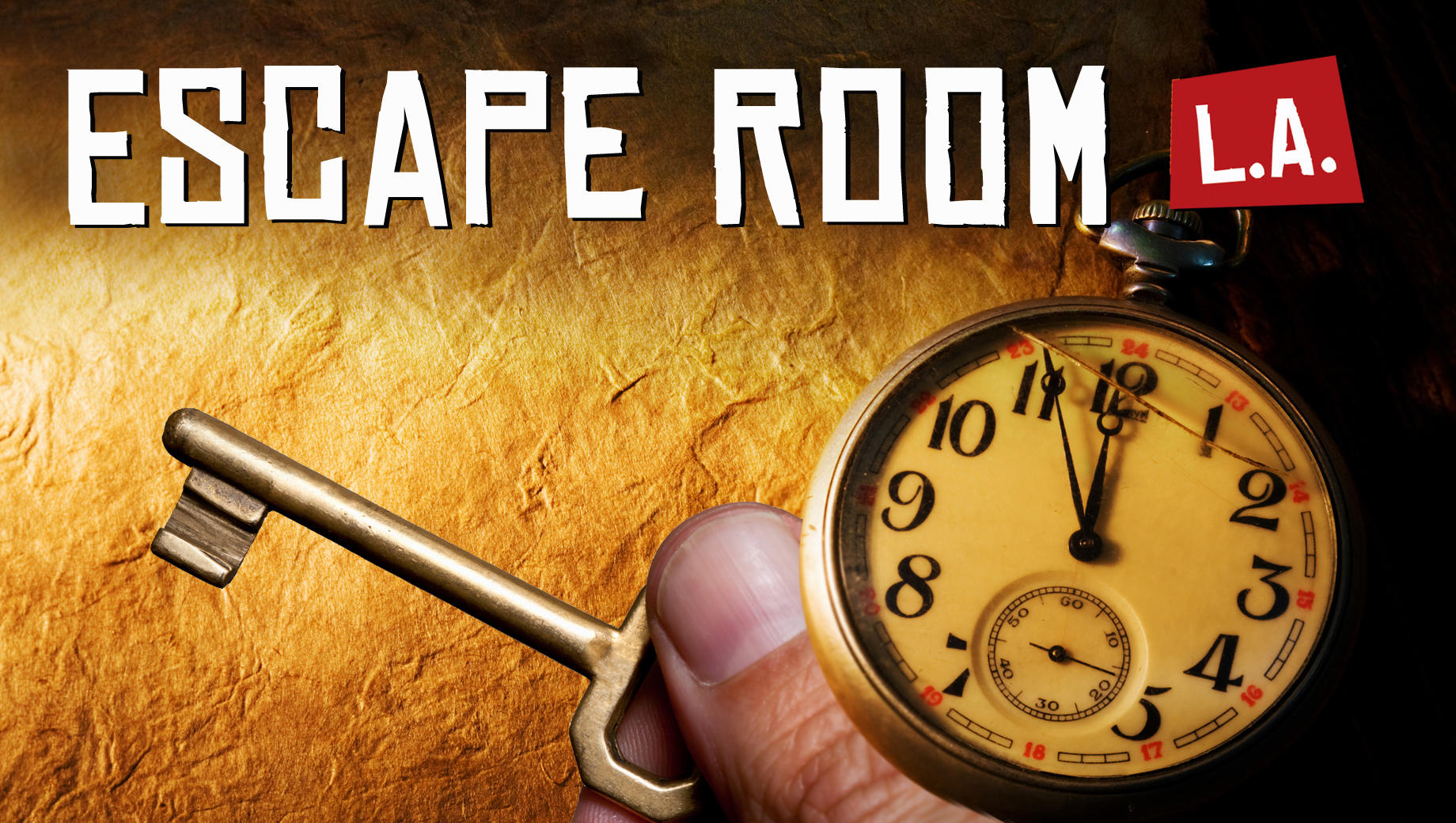 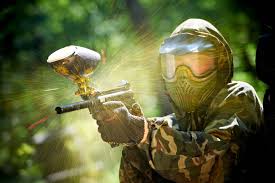 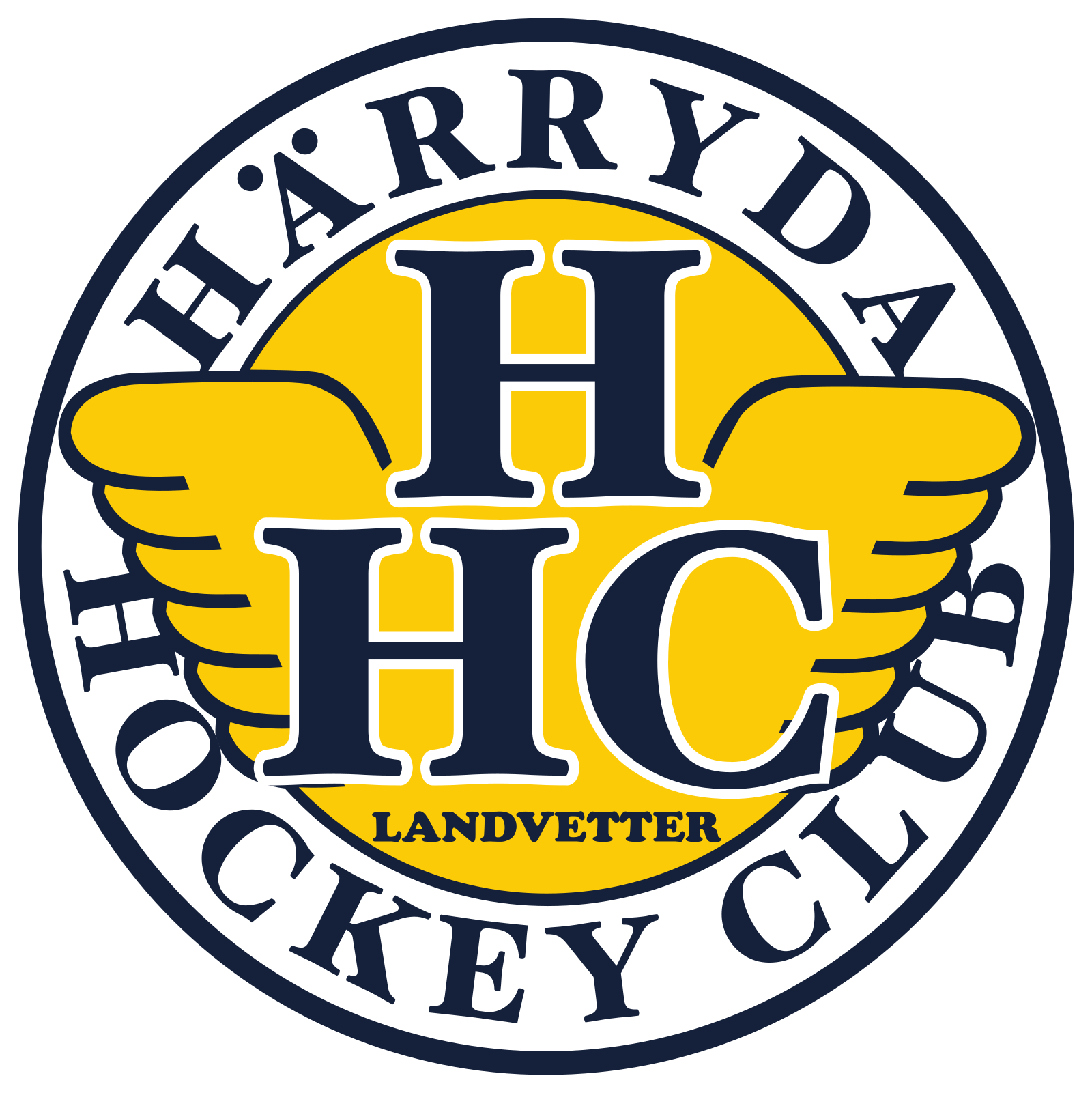 Regler isträning A-grupp 2025/2026
Klara för träningsgenomgång senast 10 min innan träningens start. Med klara menas att man har hela sin utrustning på sig, inklusive tröja, exklusive hjälm och handskar. (2 st väggklockor köps in, så att spelarna hela tiden kan se hur lång tid de har på sig). Genomgången är viktig för att vi ska få ut mesta möjliga av träningstillfället. Därför har man ett ansvar både mot sig själv och sina kompisar att faktisk vara redo i tid. Gäller även ledare.
Genomgång sker gemensamt i förutbestämt omklädningsrum. Våga ställ frågor om något är oklart.
Vi går på och av isen genom spelarbåsen. (”A-lagsdörren” får endast användas på matcher)
Om puckar finns framme (ibland kommer inte puckarna vara framme) får man åka runt och dribbla, skjuta eller träna på vad man vill tills ansvarig ledare blåser i visselpipan. Detta får göras på zoner där målvakter ej befinner sig (målvakterna kommer hålla till i zonen närmast klockan) För att få skjuta skott på mål måste målburarna stå på mållinjerna. Vi får ALDRIG skjuta skott mot målburar som står mot spelarbåsen – där går oskyddade ledare och ibland andra människor.
Övningar genomförs på ett fokuserat och tävlingsinriktat sätt. Se varje övning som en chans att utvecklas! Man har ett ansvar att göra sitt bästa, både för sin egen och kompisarnas skull!
Inga skott mellan övningar! När aktuell övning är avblåst åker man till nästa övning, ev. med ett kort vattenstopp på vägen. Tid för lek och skott kommer enligt ovan ibland finnas innan träningar.
Vatten dricks på kort tid (max 45s) mellan övningar, eller på längre vattenpaus avsatt av ledare.
De flesta övningar föregås av en kortare instruktion av ledaren på övningen. Fokusera på instruktionerna så att vi får ut det mesta möjliga av övningen.
Inga hån! Inga ”sirener”! Respektera lagkompisar och motståndare!
När träningen är avblåst hjälps alla spelare åt att samla puckarna i mittcirkeln, lägga dem i puckhinken och få den till båset. Därefter tar man sig snabbast möjligt av isen. Målvakterna tar hand om målburarna så att ismaskinen kan köra sitt första varv. Målburarna ställs därefter, av ledare, på den nyspolade ytan närmast sargen. Ledare på isen forslar bort övrigt använt material. Materialare hjälper till att få tillbaka använt material till sin plats.
Om skärmytsling uppstår ser man till att få detta löst innan man lämnar ishallen. Ishockey är en tuff sport och ibland kan känslorna svalla över. Det viktiga i dessa situationer är att vi inte slår ihjäl varandra och att vi kan lämna ishallen som vänner. Det som händer på isen får stanna på isen.
Alla ledare på isen ska ha en egen visselpipa.
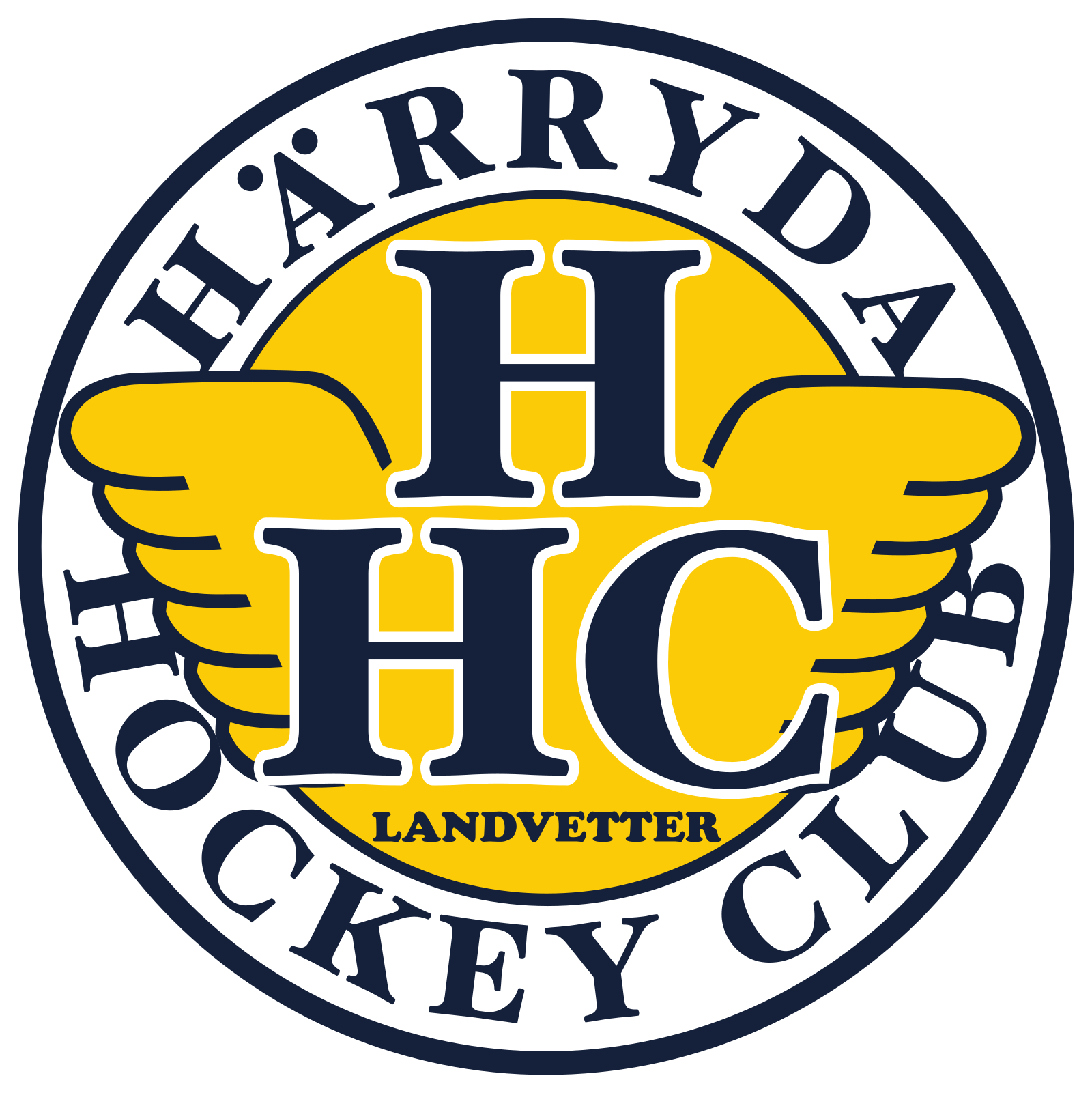 Regler match A-grupp 2025/2026
Vi kommer alltid väl förberedda till match!
Fokus på matchgenomgång
Fokus på uppvärmning
Prata med varandra i omklädningsrummet
Vi peppar ALLTID varandra!
Vi sitter ner i båset så att alla ser
Vi försöker ALDRIG filma till oss utvisningar!
Vi hånar ALDRIG våra motståndare!
Inga ”sirener” vid tacklingar, finter etc. Visa gärna uppskattning för bra prestationer av lagkompisar, men lägg ner ”sirenen”!!!
Vi spelar hårt och tufft och ger alltid järnet!
Vi ger ALDRIG upp!
Vi är ”Härrydaspelare”
Vi respekterar våra motståndare.
Vi respekterar domarens beslut.
Vi gör våra lagkompisar bättre!
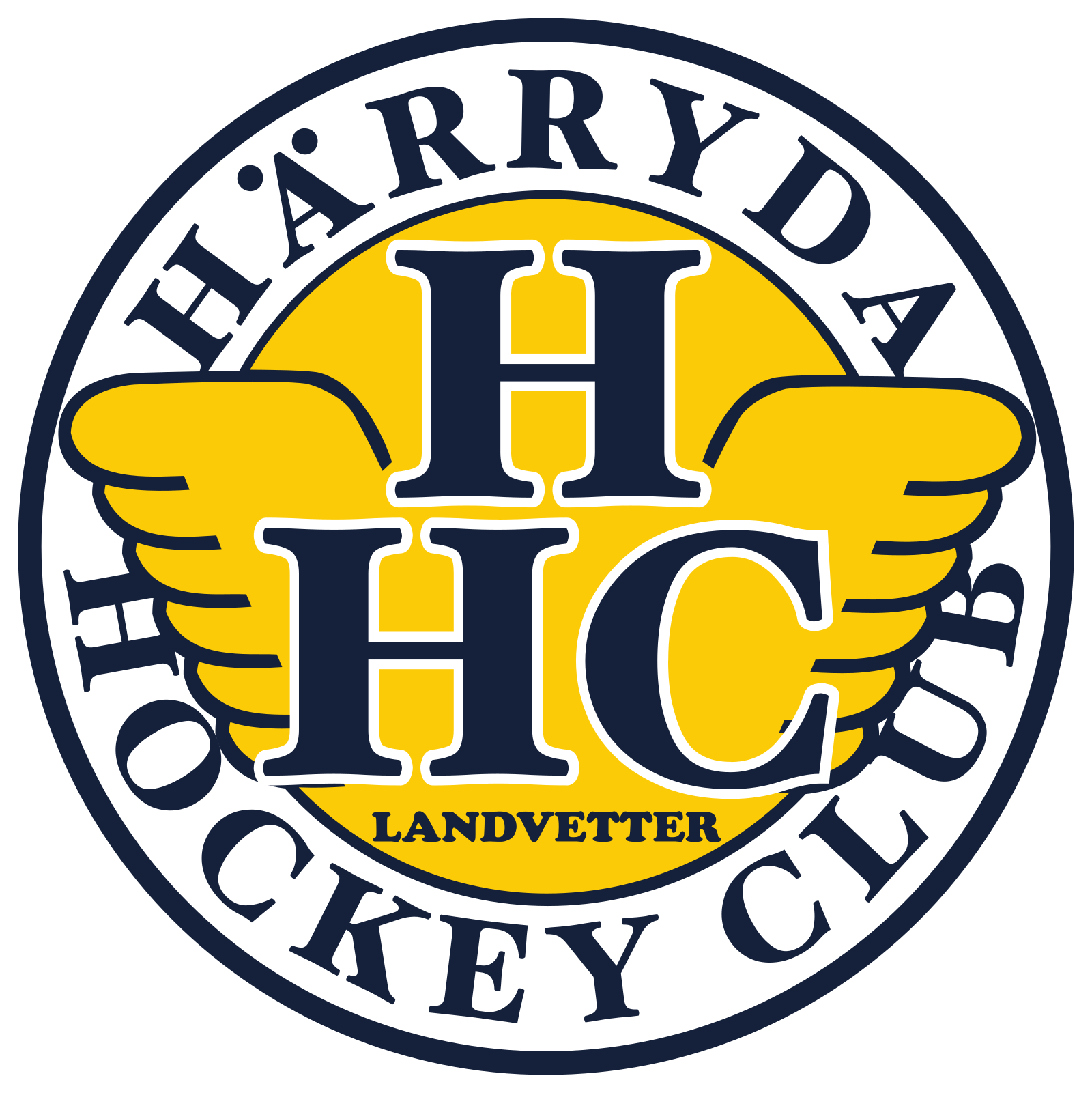 Regler omklädningsrum A-grupp 2025/2026
Mobilfri zon – Gäller även ledare (ledare får dock använda mobil i syfte att söka information på ”laget”)
Varför vill vi ha en mobilfri zon i omklädningsrummet? Här är några anledningar:
Stärker lagandan: Utan mobiler blir ungdomarna mer benägna att interagera med varandra. Det främjar bättre kommunikation och stärker relationerna inom laget, vilket bidrar till en positiv lagkultur.
Fokuserar på gemenskapen: Omklädningsrummet blir en plats för samhörighet där spelarna kan fokusera på att bygga vänskap och diskutera istället för att vara distraherade av sina skärmar.
Minskar risk för olämpligt material: Mobiler i en omklädningsrumsmiljö kan leda till risken att bilder eller videor tas och delas utan samtycke. Med en mobilfri zon minskar den risken och ökar tryggheten för alla.
Mindre distraktion: En mobilfri zon hjälper spelarna att fokusera på förberedelser inför träning eller match och minskar stress som kan komma från att konstant vara uppkopplad.
Främjar personlig utveckling: Att sätta gränser för mobilanvändning kan hjälpa ungdomarna att utveckla självdisciplin och förstå vikten av att skapa tid för ansikte-mot-ansikte-interaktioner.
Musikfritt på träningar – på match kommer 10 min ”taggmusik” tillåtas
Vi vill kunna umgås och prata i en normal ton med varandra.
Vi bygger laget när vi kan prata med varandra.
Många känner inte varandra och vi tror att musiken stör sammankopplingen av nya bekantskaper.
Vi använder ett vårdat språk när vi pratar med varandra
Vi får gärna skoja med varandra, men vi använder inte fysiska skoj i omklädningsrummet (typ brottning, slag etc)